D-Net Basic Aggregator
Miriam Baglioni - Michele De Bonis
ISTI-CNR
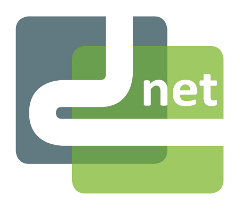 What is D-Net?
Open Source service-oriented solution for the construction of customized Data Infrastructures
Data Infrastructures provides applications for:
Managing a federation of input data sources (OAI-PMH, …)
Aggregating of data to form uniform Information Spaces
Providing Information Space content to end-user or third-party consuming systems
Provides a service-oriented framework where data infrastructures can be constructed in a LEGO-like approach
Required services can be combined into workflows
Workflows are sequences of steps to accomplish a goal
System Architecture
Data Provision Area
Includes the services needed to form end-user applications operating over an information space of data stored according to the service provided in the Data Storage and Indexing Area
Enabling Area

Includes the services supporting the infrastructure’s run-time.
Data Curation and Enrichment Area
Contains services whose purpose is to operate over an information space of data in order to adjust, refine and add content to it.
Data Storage and Indexing Area
Contains services dedicated to store content according to a number of known store/access paradigms.
Data Conversion Area
Contains services used to convert data from one domain into data of another domain.
Data Mediation Area
Includes all services required to manage the registration to the infrastructure of a set of data sources and to validate their content with respect to given rules.
External Data Sources
Basic Aggregator Architecture
Data Provision Area
Includes the services needed to form end-user applications operating over an information space of data stored according to the service provided in the Data Storage and Indexing Area
Enabling Area

Includes the services supporting the infrastructure’s run-time.
Data Curation and Enrichment Area
Contains services whose purpose is to operate over an information space of data in order to adjust, refine and add content to it.
Data Storage and Indexing Area
Contains services dedicated to store content according to a number of known store/access paradigms.
Data Conversion Area
Contains services used to convert data from one domain into data of another domain.
Data Mediation Area
Includes all services required to manage the registration to the infrastructure of a set of data sources and to validate their content with respect to given rules.
External Data Sources
Basic Aggregator Architecture
Data Provision Area
IndexService, OAIStoreService
Enabling Area
HostingContextManagerService, ISLookUpService, ISRegistryService, ISSNService, MSROService,
Data Storage and Indexing Area
MDStoreService, ObjectStoreService
Data Conversion Area
TrasnformationService, CleanerService
Data Mediation Area
CollectorService, DatasourceManagerService
External Data Sources
Basic Aggregator Architecture
Dublin core format
Driver compliance
Collected Metadata
Transformed Metadata
Aggregator

Collect
Transform
Publishing

OAI-PMH
Index
Enabling Area
HostingContextManagerService, ISLookUpService, ISRegistryService, ISSNService, MSROService
Data Conversion Area
TrasnformationService, CleanerService
Data Provision Area
IndexService, OAIStoreService
Data Mediation Area
CollectorService, DatasourceManagerService
External Data Sources
Data Storage and Indexing Area
MDStoreService, ObjectStoreService
User Interface
Main Page
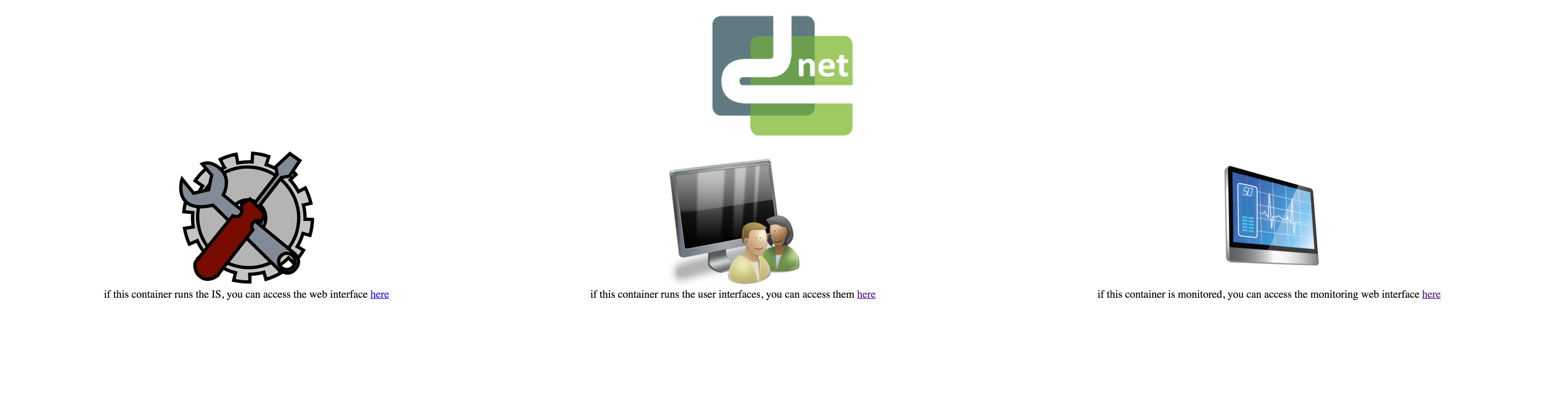 Old User interface
User interface
Monitoring tools
Outline
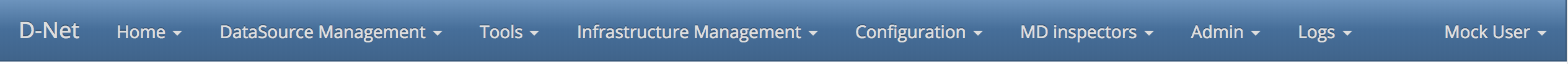 homepage
User info
Utility Tools
Administrative
 options
Management options
Application and workflows logs
General configuration
Datasources visualization and handling
Check repositories content
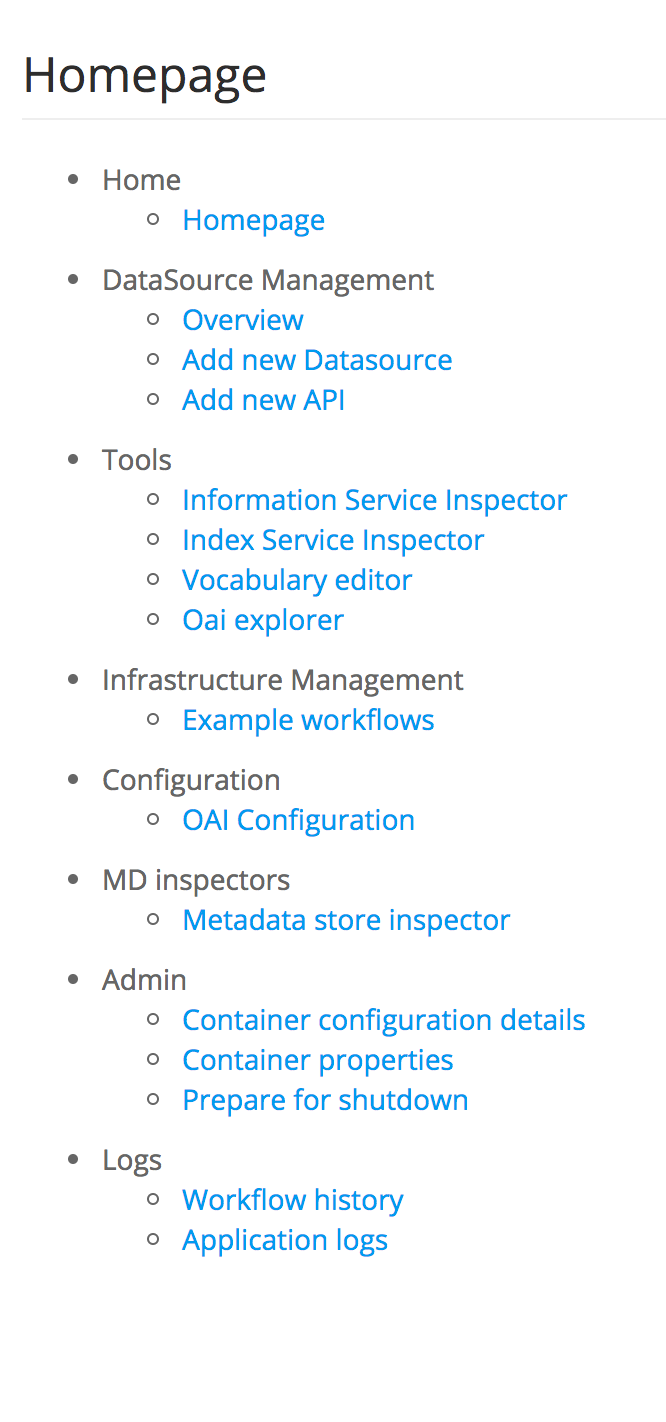 Homepage
Shows every menu entry and all its options
Outline
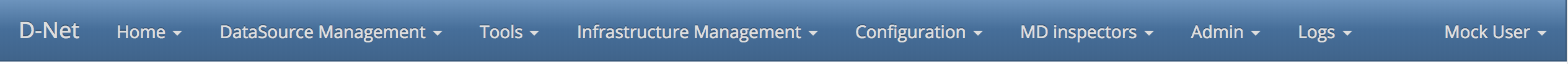 homepage
User info
Utility Tools
Administrative
 options
Management options
Application and workflows logs
General configuration
Datasources visualization and handling
Check repositories content
DataSource Management: Overview
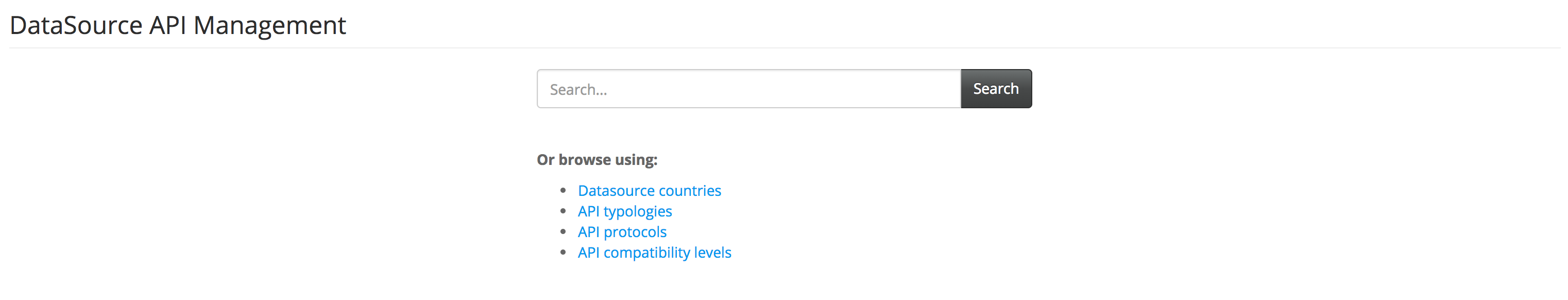 Search DataSources
Textual search
Browse by category
Countries
API typologies, protocols and compatibility levels
DataSource Management: Add new DataSource
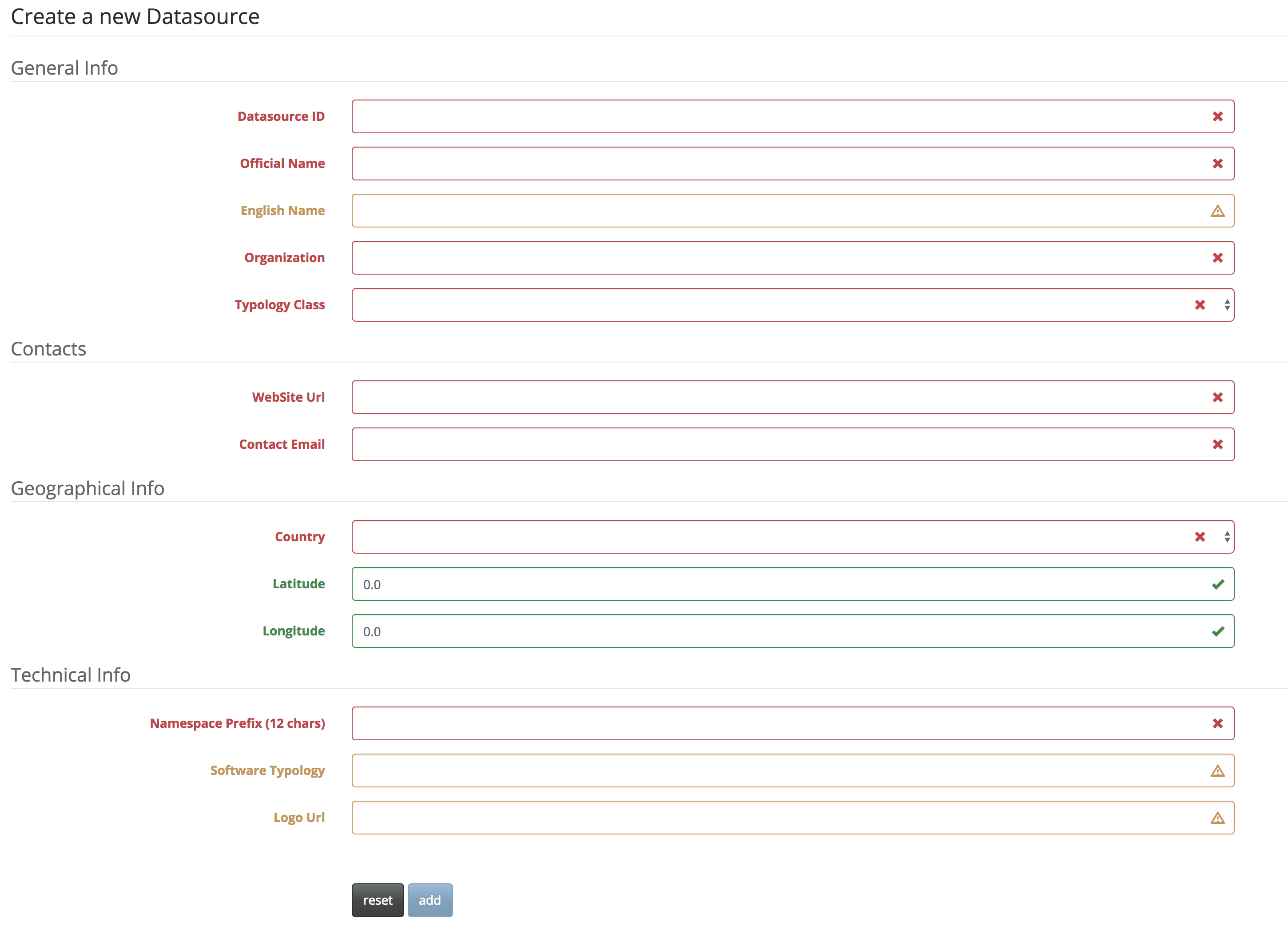 Datasource ID format: <prefix>::<id>
prefix should be 12 char
Namespace Prefix should be 12 char
If shorter, it is best practice to fill missing chars with “_”
Add button will create a profile for the DS
DataSource Profile
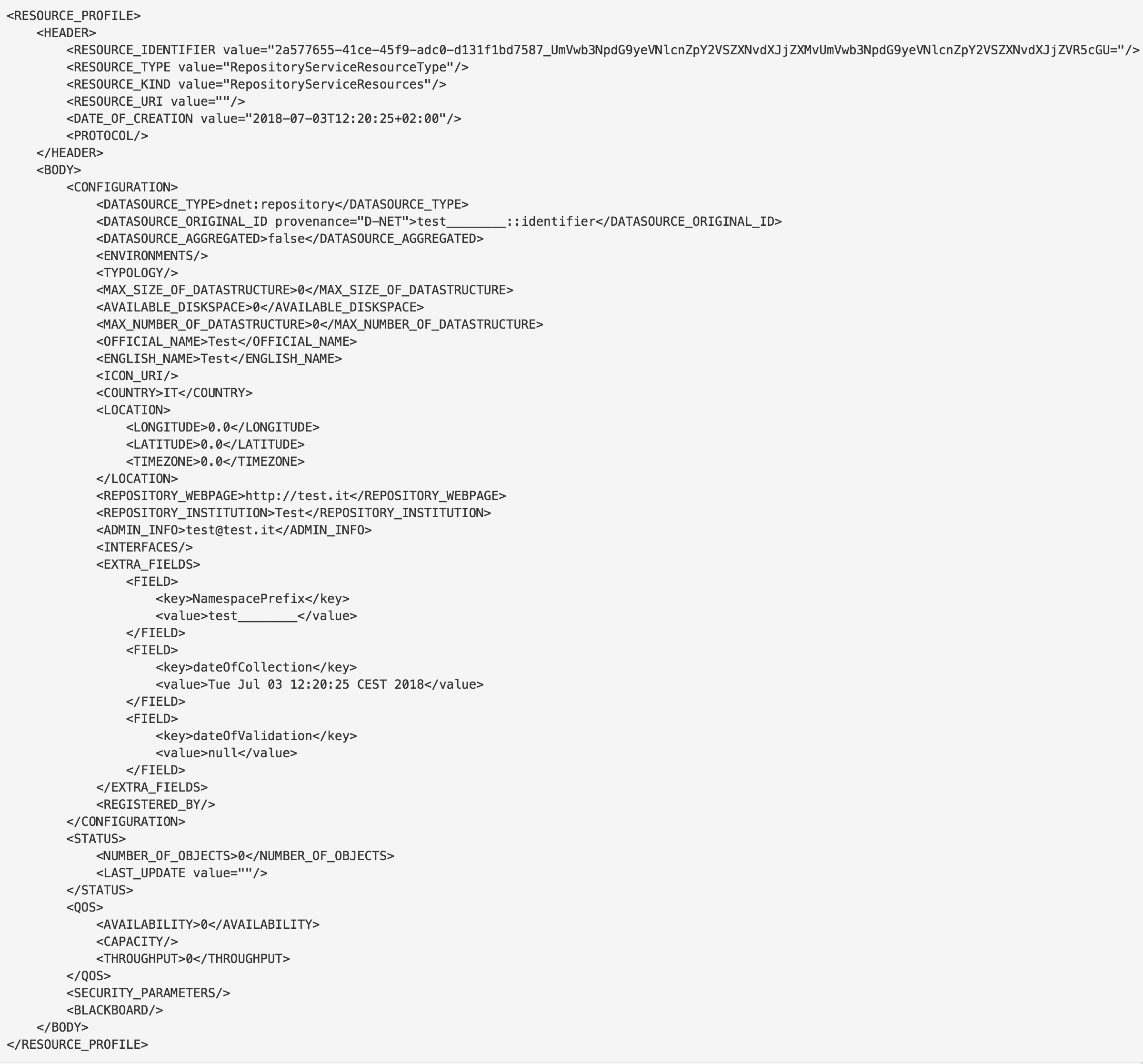 New DataSource Added
Profile created
Source is pending until new API is added
Impossible to harvest from the source
Typology Class
Datasource ID
Website URL
Organization
Contact Email
Namespace prefix
[Speaker Notes: Pending datasource]
DataSource Management: Add new API
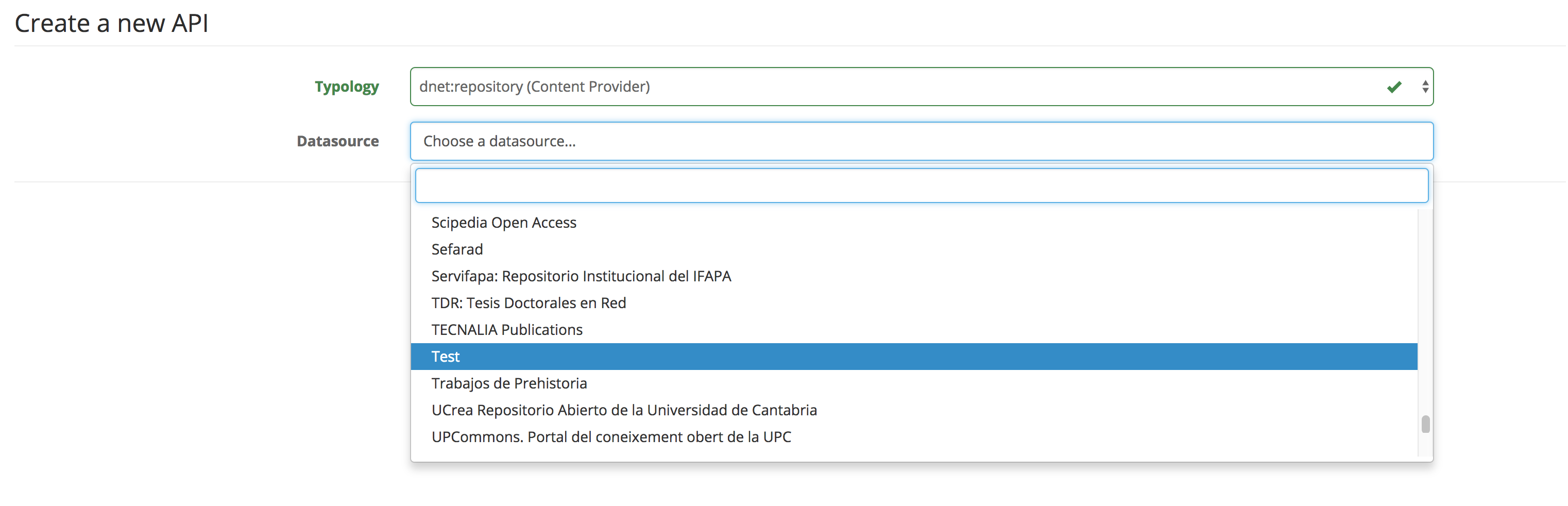 Associate an API to a registered DataSource
Choose a datasource by Typology
D-Net specific vocabulary lists the available typologies
DataSource Management: Add new API
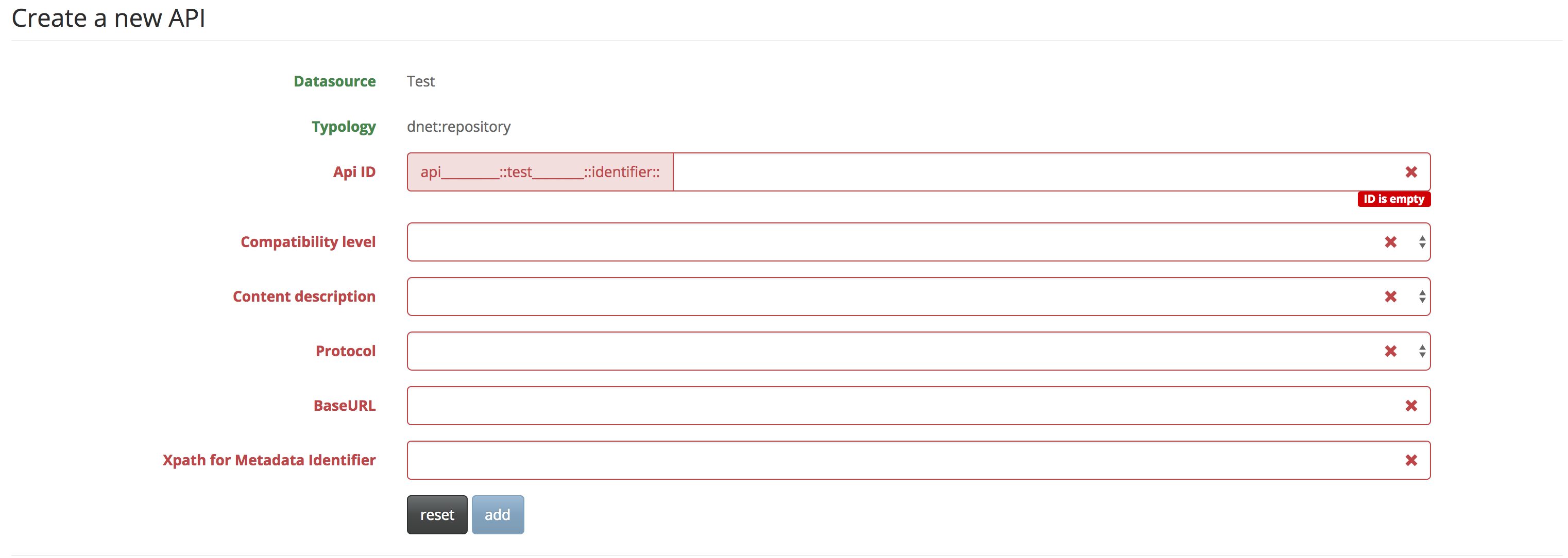 Add button will insert the new API into the datasource profile
DataSource Management: Add new API
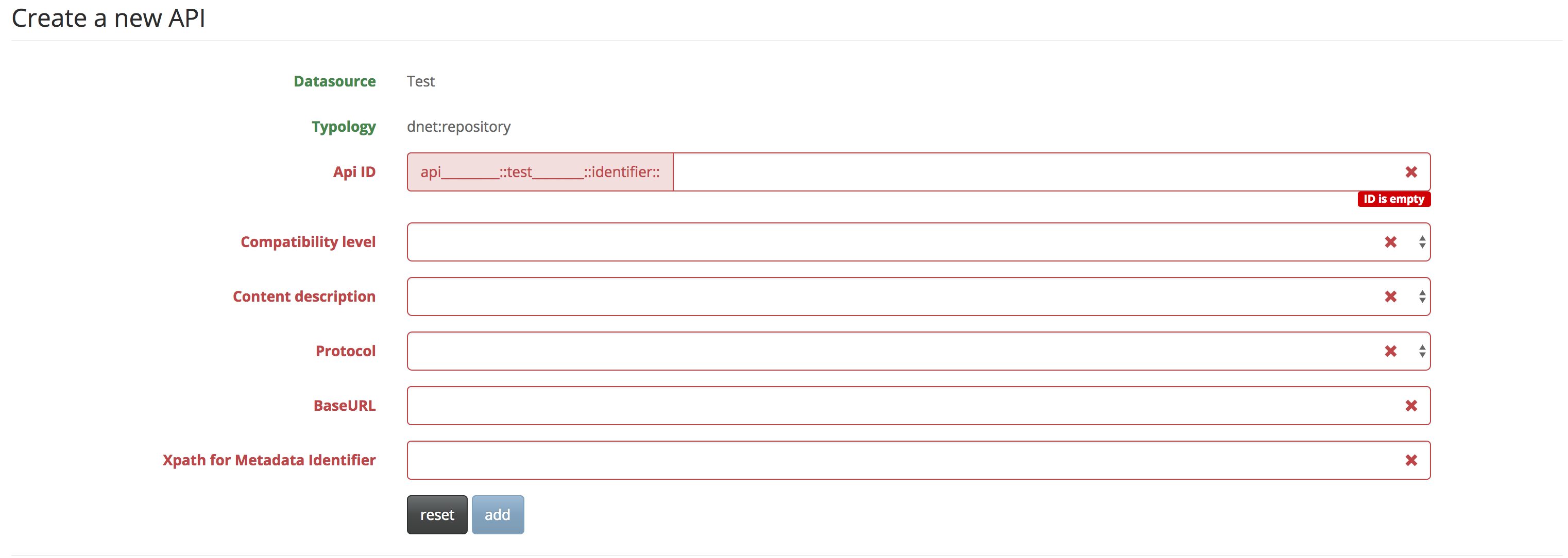 Compatibility level with respect to OpenAIRE guidelines
Add button will insert the new API into the datasource profile
DataSource Management: Add new API
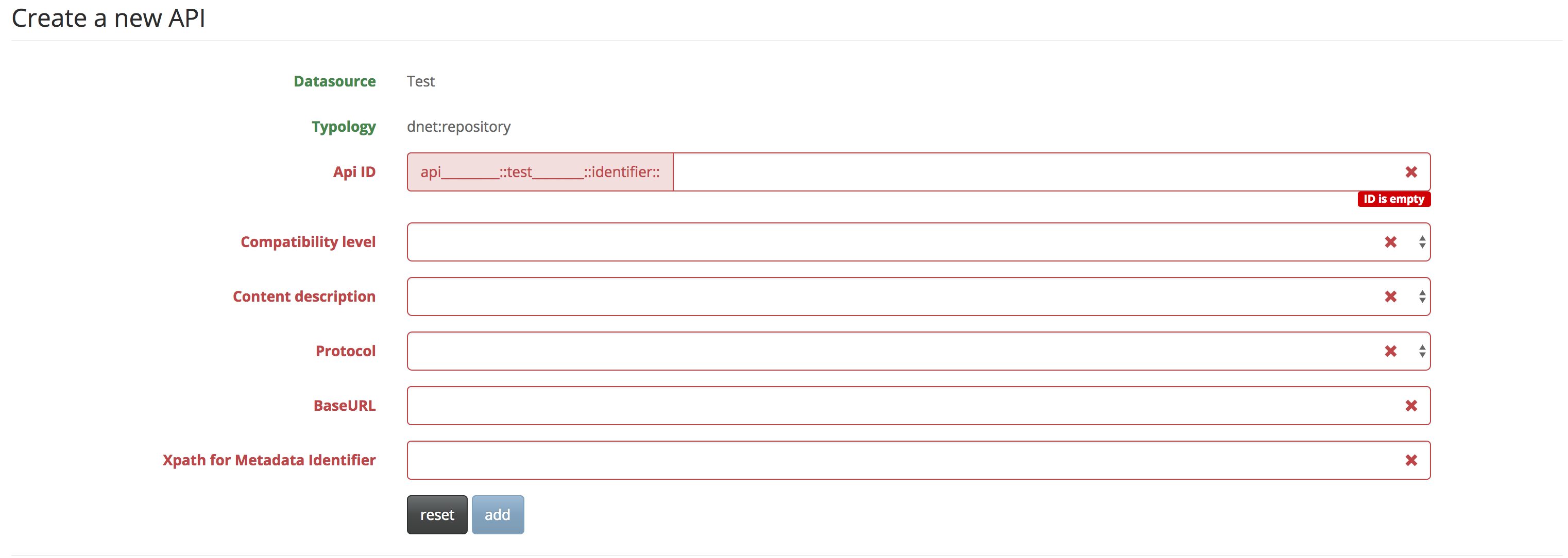 Data type of the API
Add button will insert the new API into the datasource profile
DataSource Management: Add new API
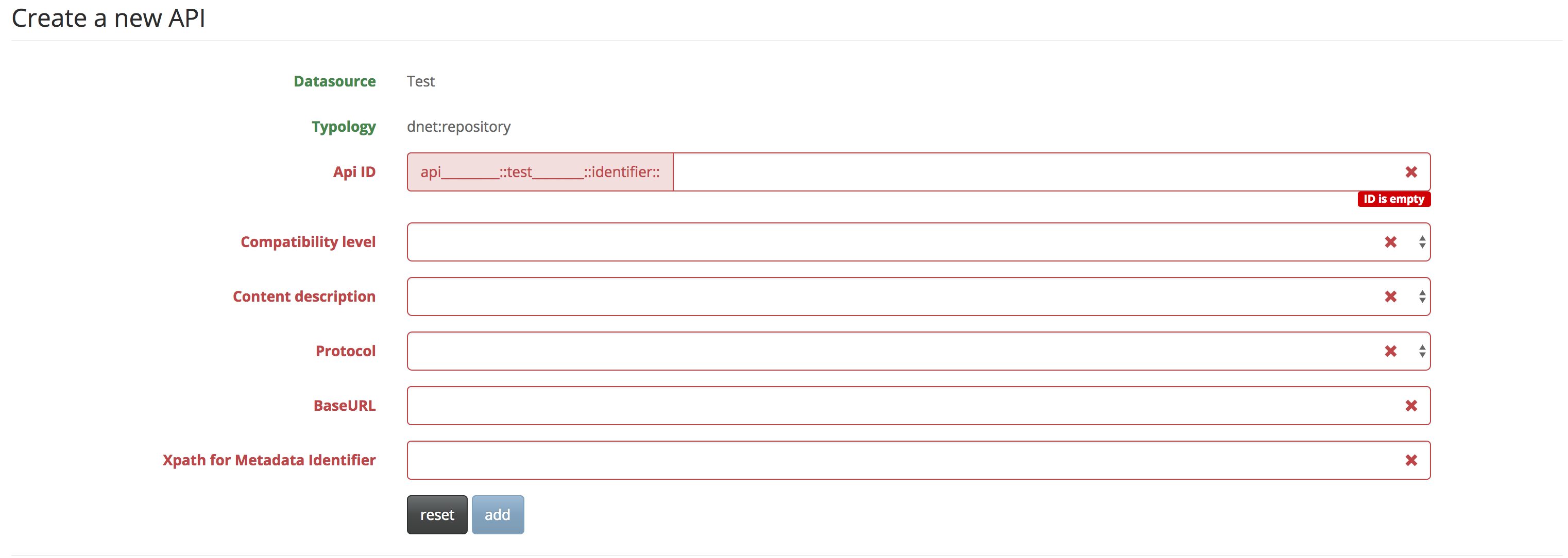 Protocol used for the harvesting
Every protocol has its own input parameters
Add button will insert the new API into the datasource profile
DataSource Management: Add new API
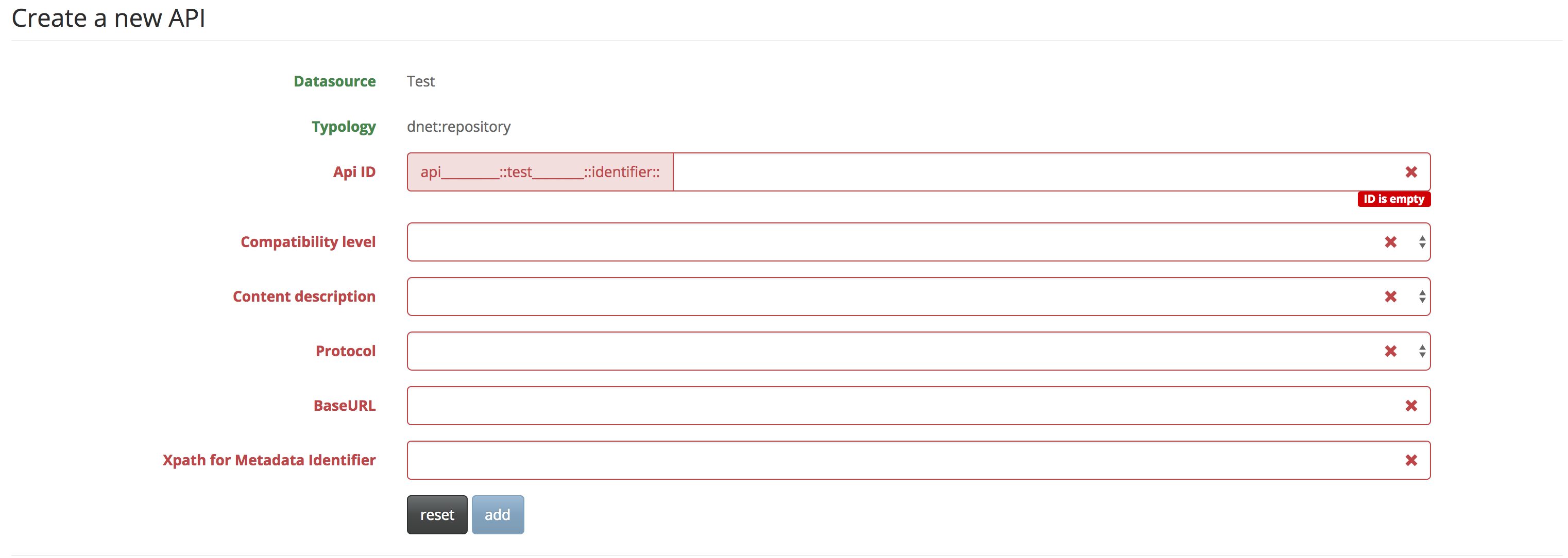 Base URL for the API
Add button will insert the new API into the datasource profile
DataSource Management: Add new API
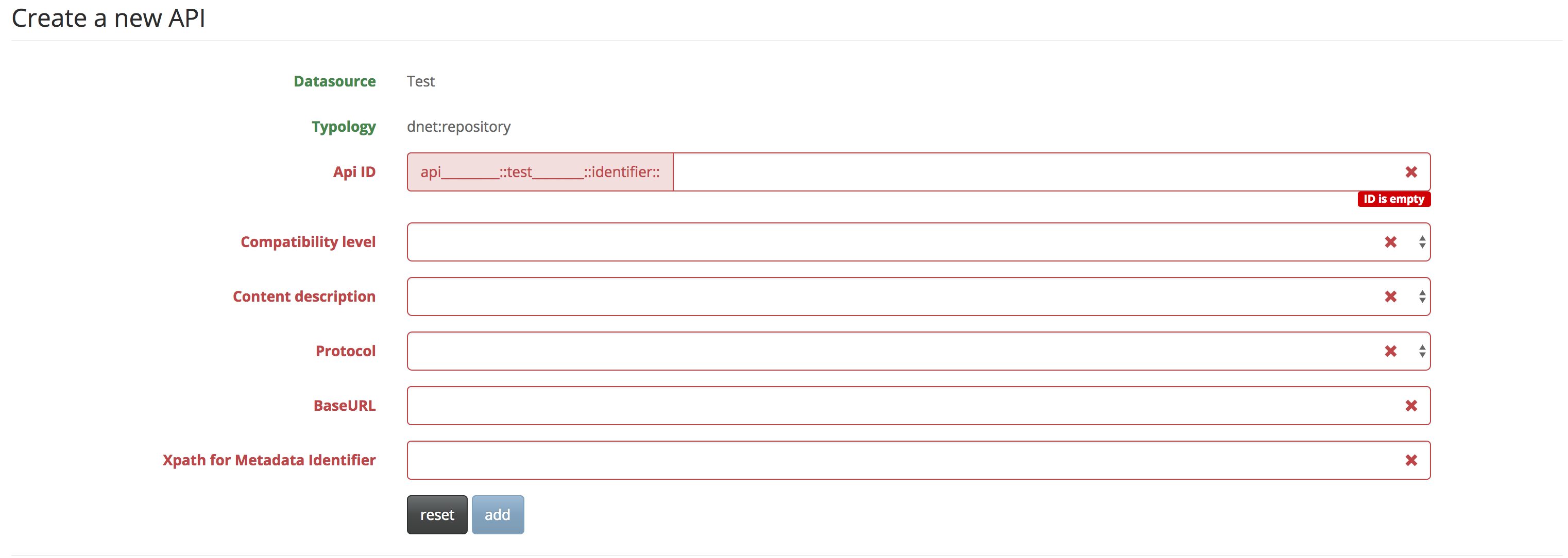 Identifies the id field into the metadata
Add button will insert the new API into the datasource profile
DataSource Management: oai protocol
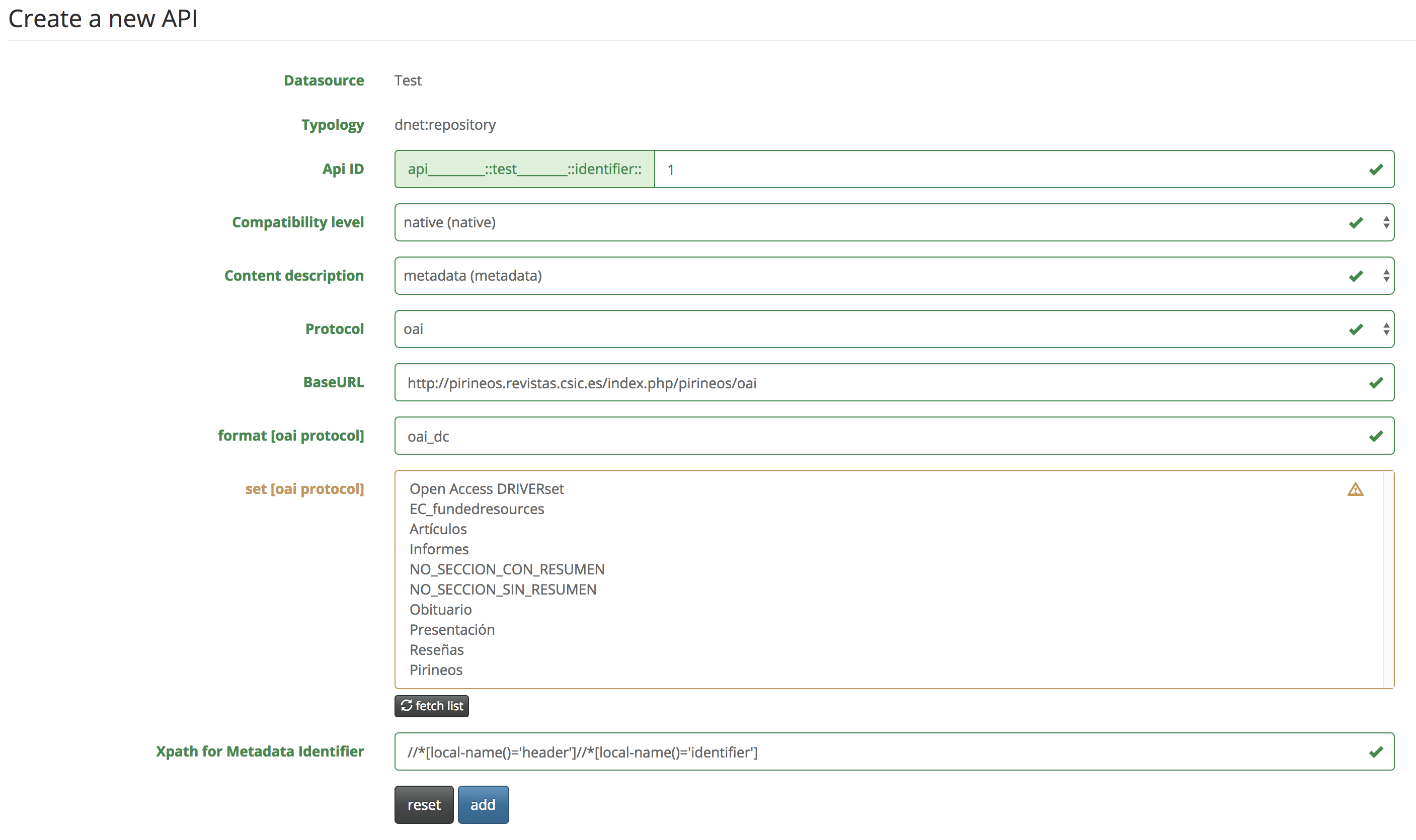 Oai Metadata prefix format
[Speaker Notes: Inserire slide per dire che si associa un wf alla datasource. Spiegare il wf]
DataSource Management: oai protocol
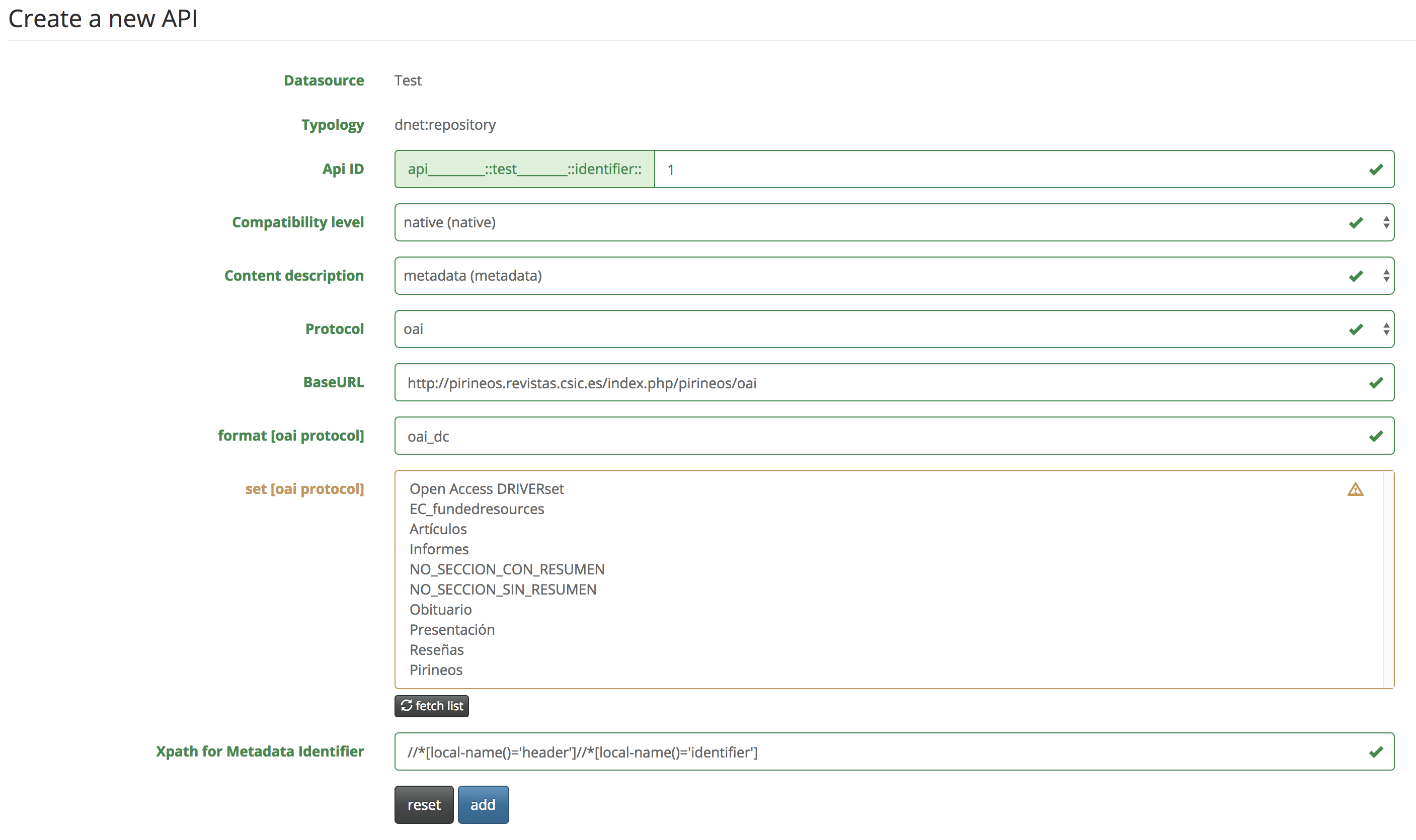 List of sets available for the harvesting
DataSource Profile
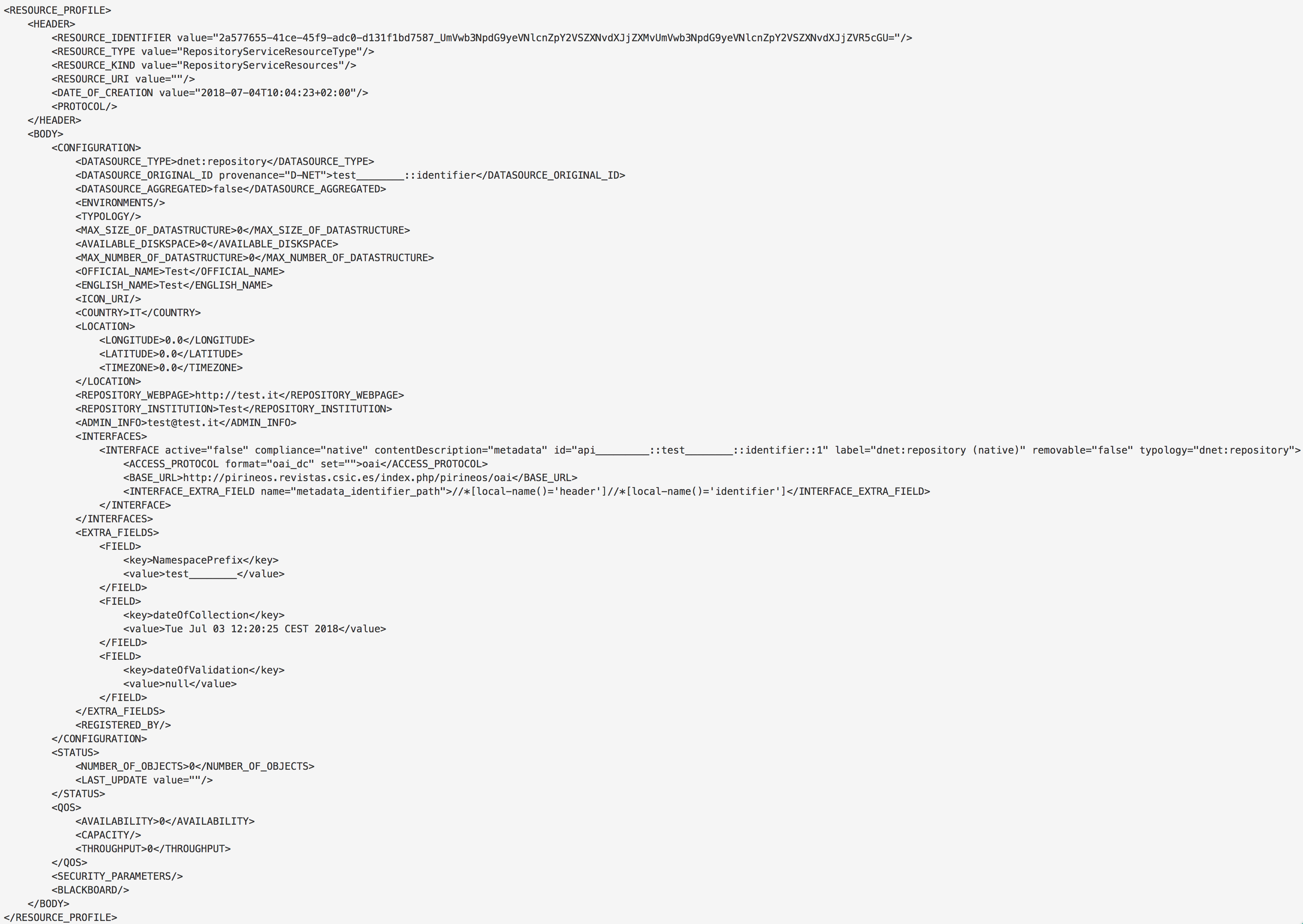 New API added to the DataSource
INTERFACE element added to the DataSource Profile
Source is not pending anymore
Possible to harvest from the source
Compatibility level
Compatibility level
API ID
Protocol
Base URL
Xpath for metadata identifier
Typology
Sets (if empty, all sets are selected)
Workflows
Workflow association
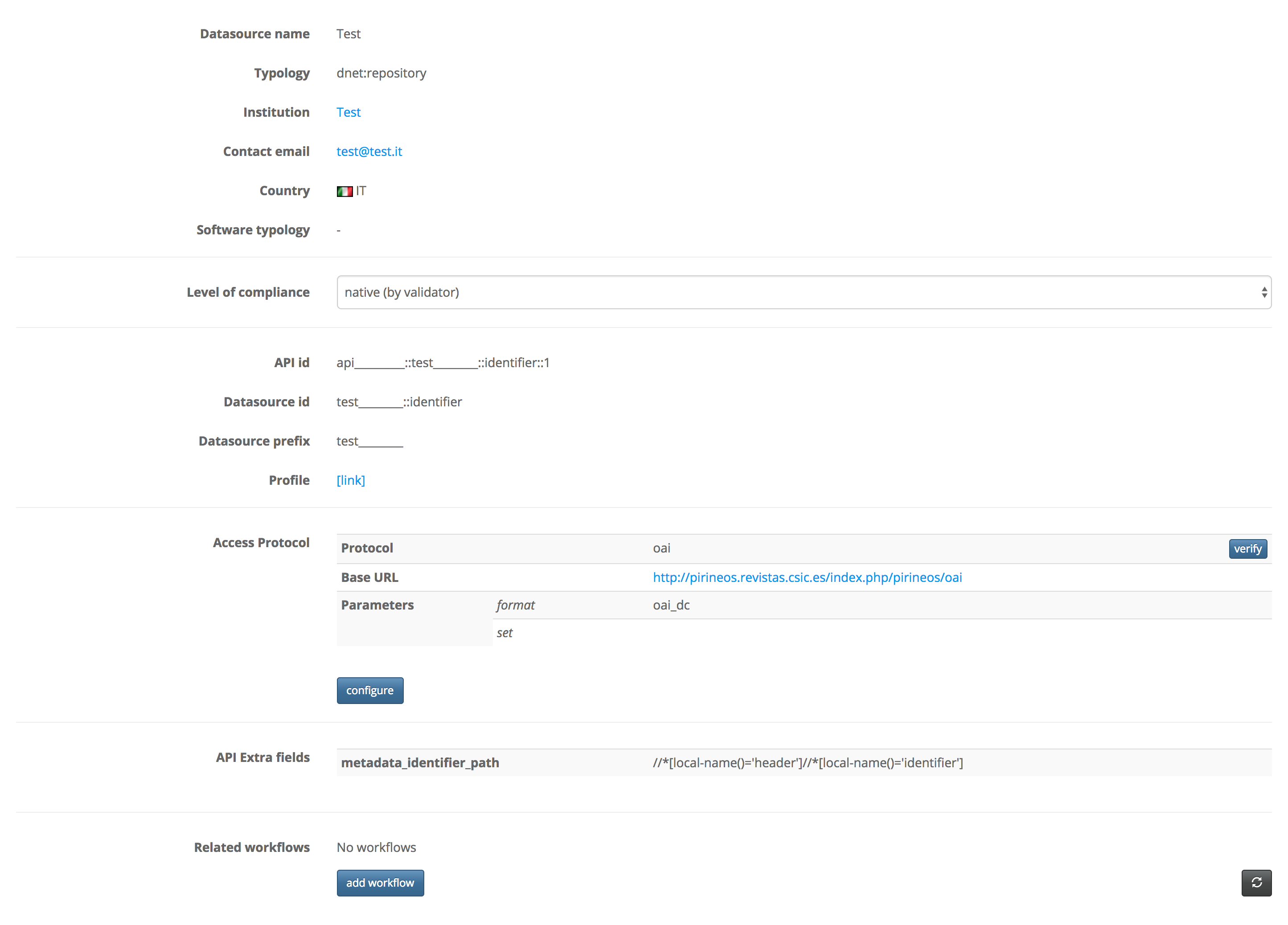 To change input parameters of the protocol
Associate a workflow to the datasource
Workflow association
Special workflows compatible with DataSource and API are selected
Workflow family to search for the association
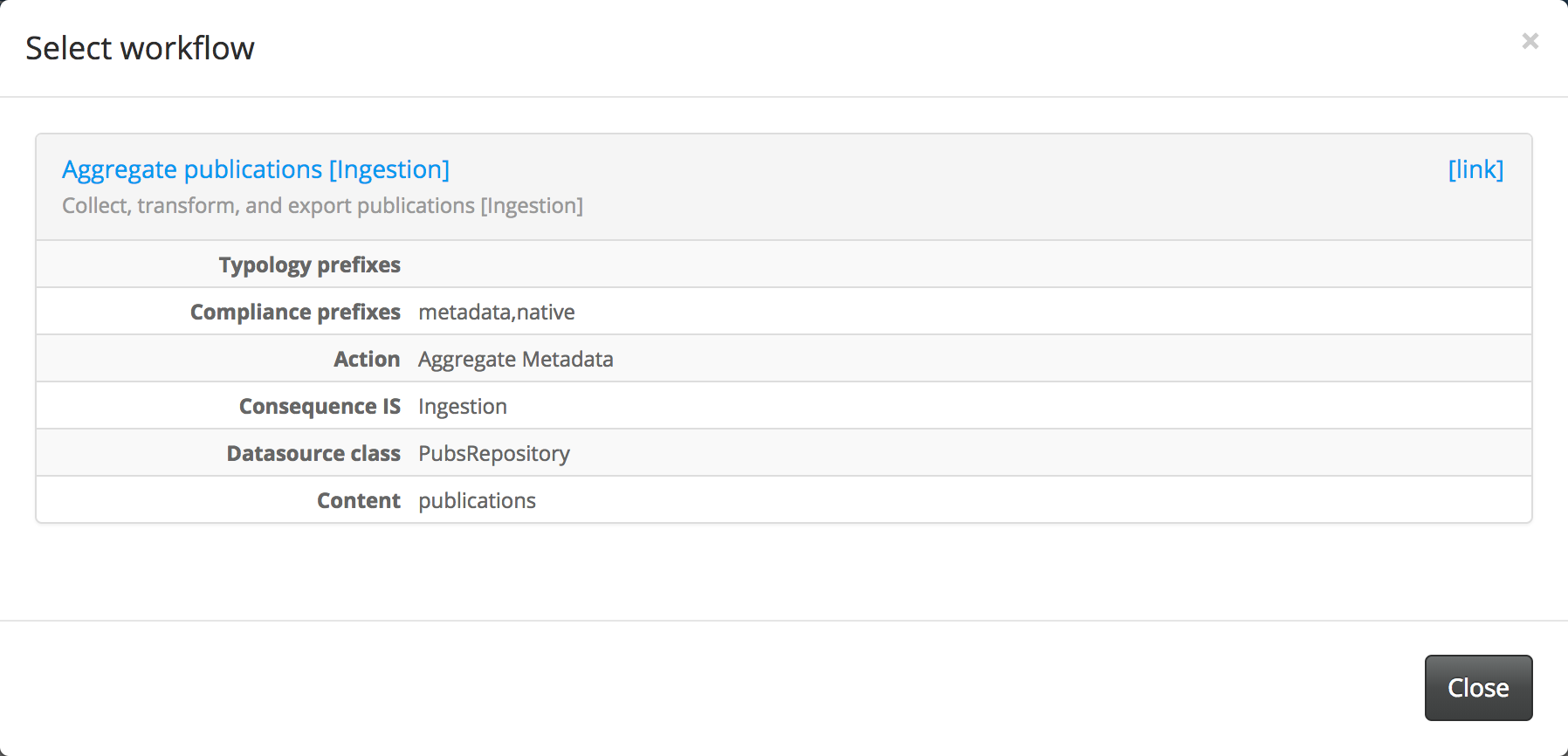 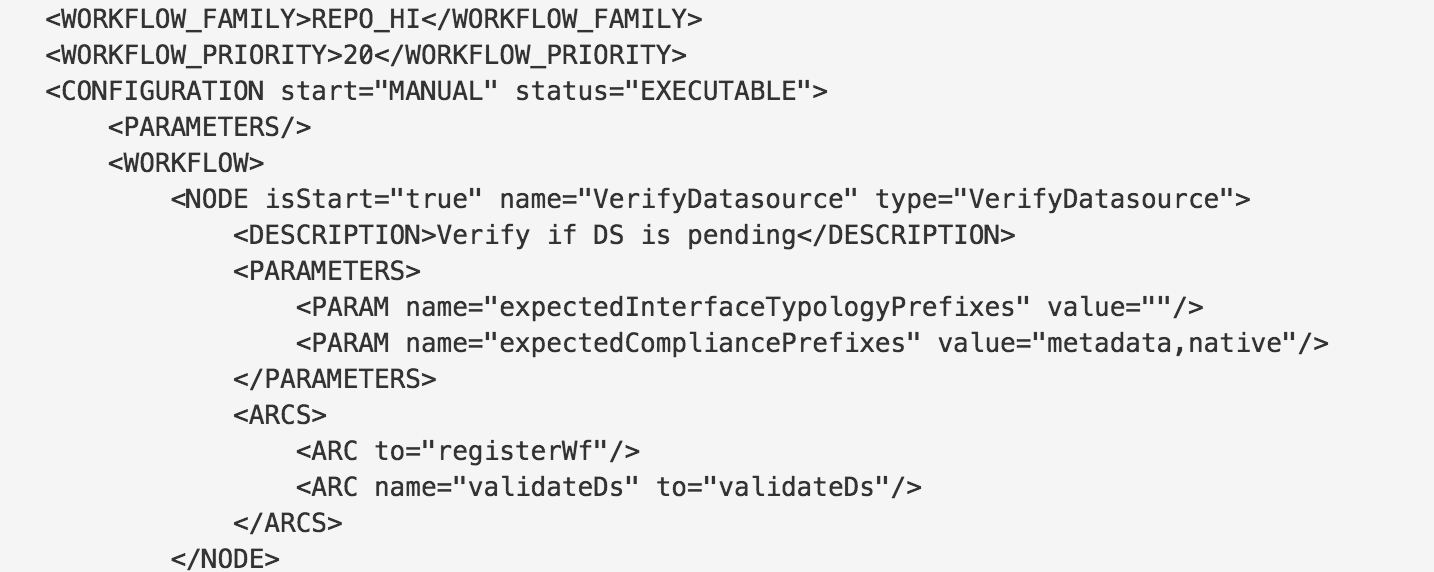 Values to filter out the REPO_HI workflows not compatible with the datasource and the selected API
Workflow association steps
By choosing a workflow from the list the association process start
The REPO_HI Workflow will instantiate
The backend (Stores for the harvested and transformed data, and index for the repository)
The actual workflow(s) to be associated to the datasource
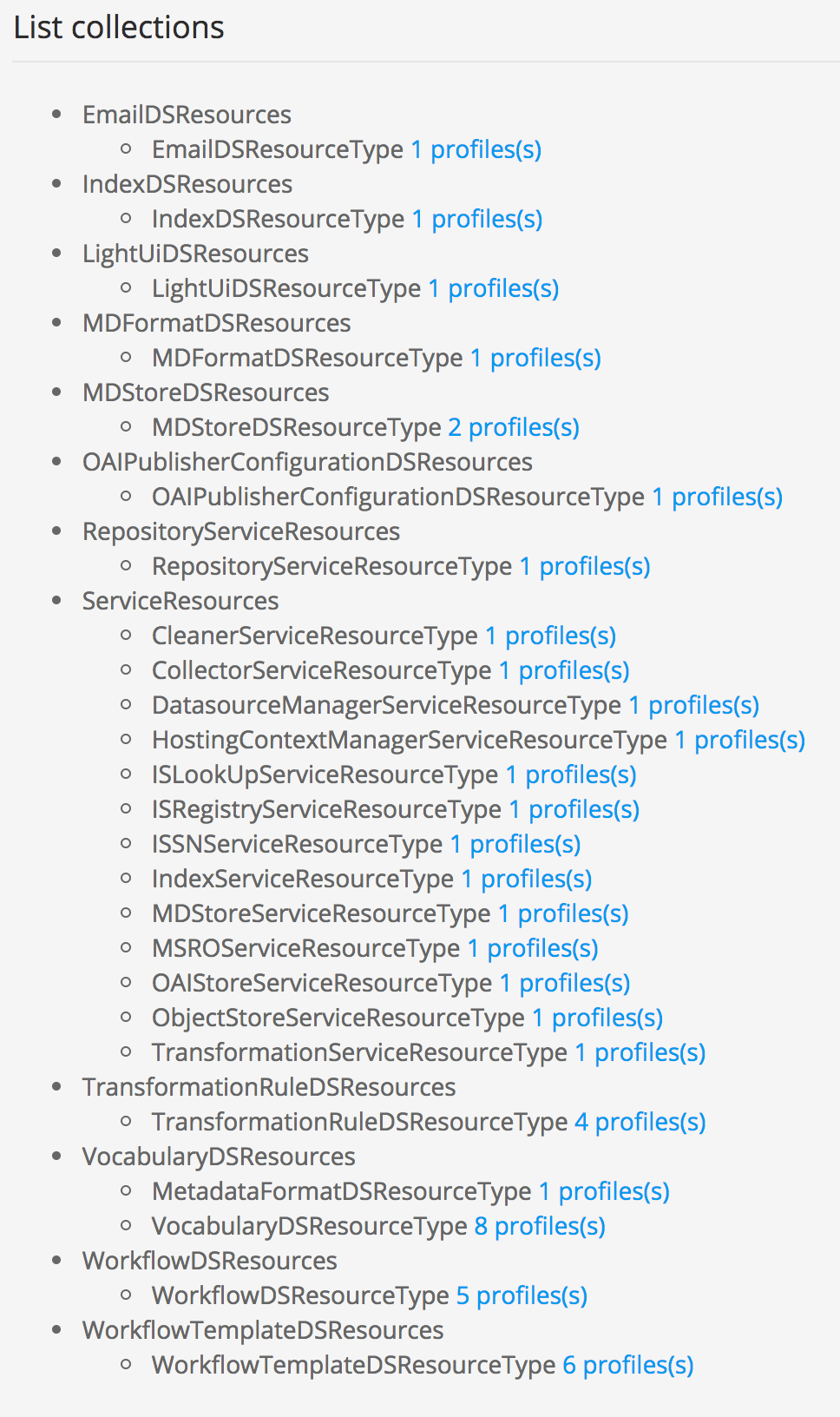 Workflow association step
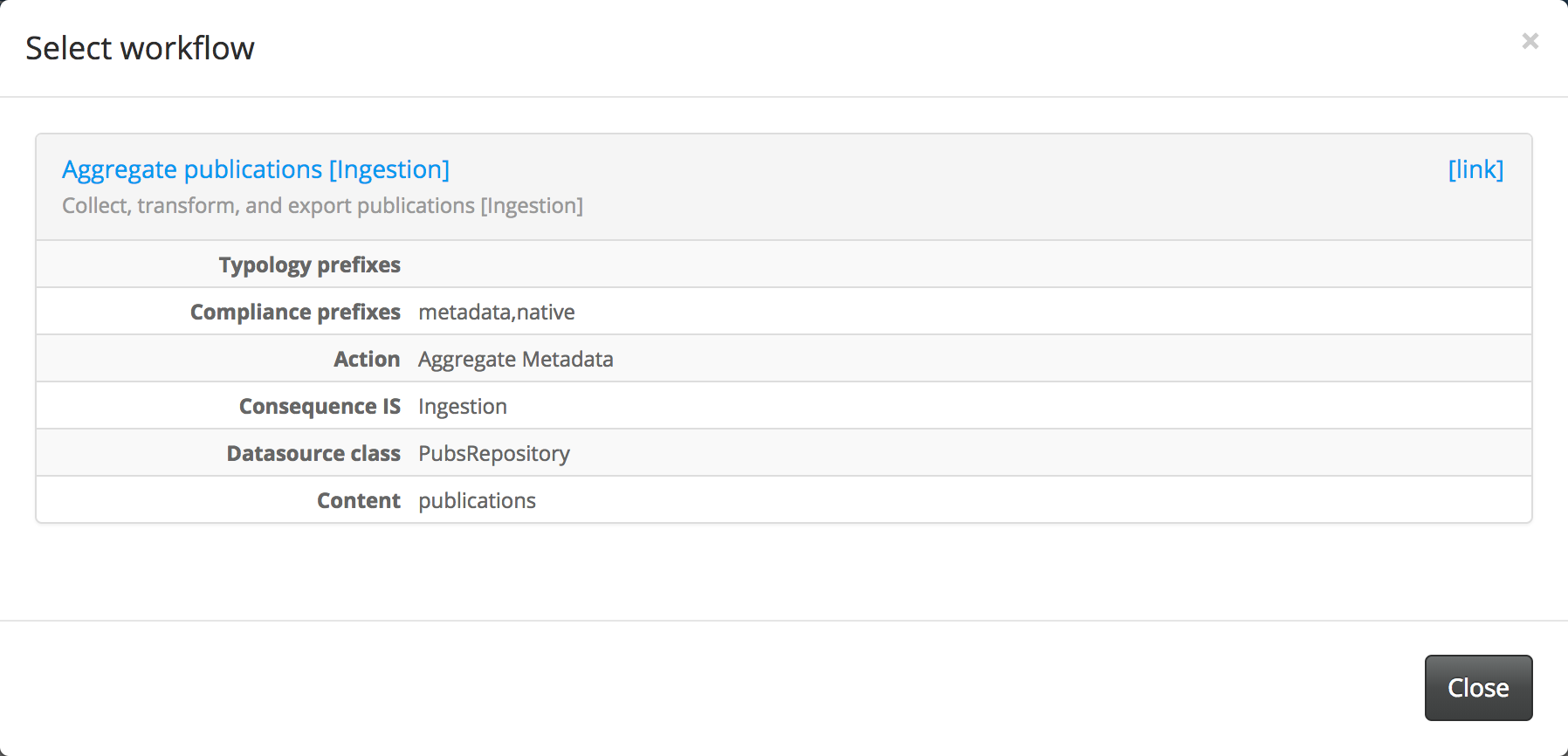 By clicking on the workflow name, a set of workflows will be associated to the datasource that will be used to
Harvest publications metadata, 
Transform publication metadata 
Index the transformed metadata and 
Expose them through the oai-pmh harvesting end point
Workflow association
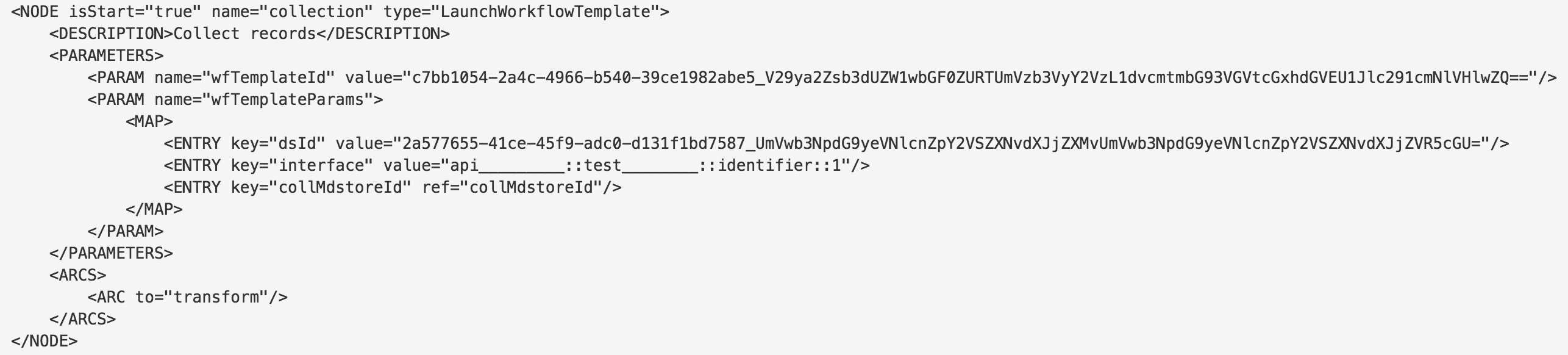 Next step of the workflow
Id of the profile associated to the step of the workflow
Datasource profile id
Each NODE in the workflow profile identifies a workflow step
User can access the step profile by looking for its name in the Information Service Inspector
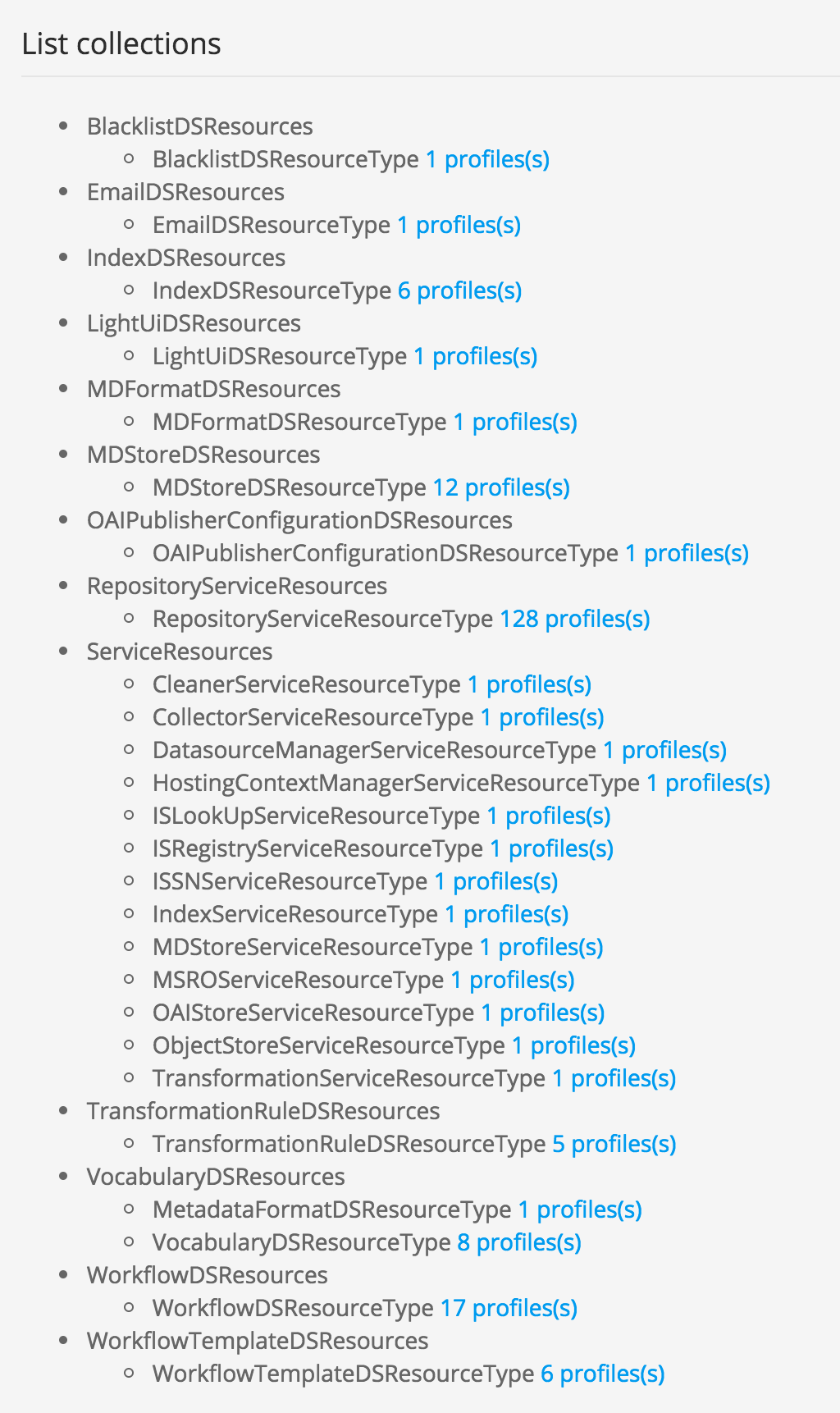 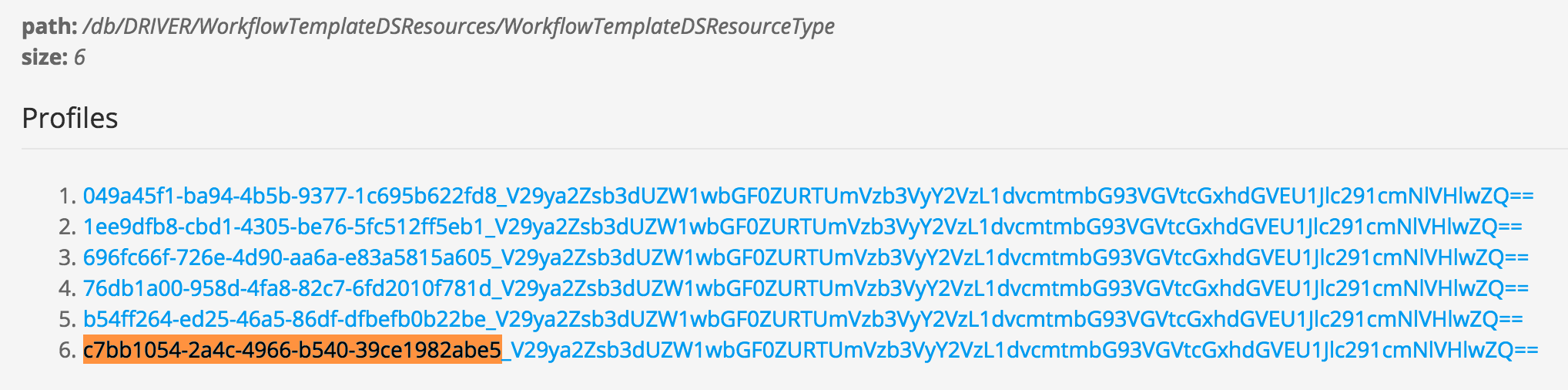 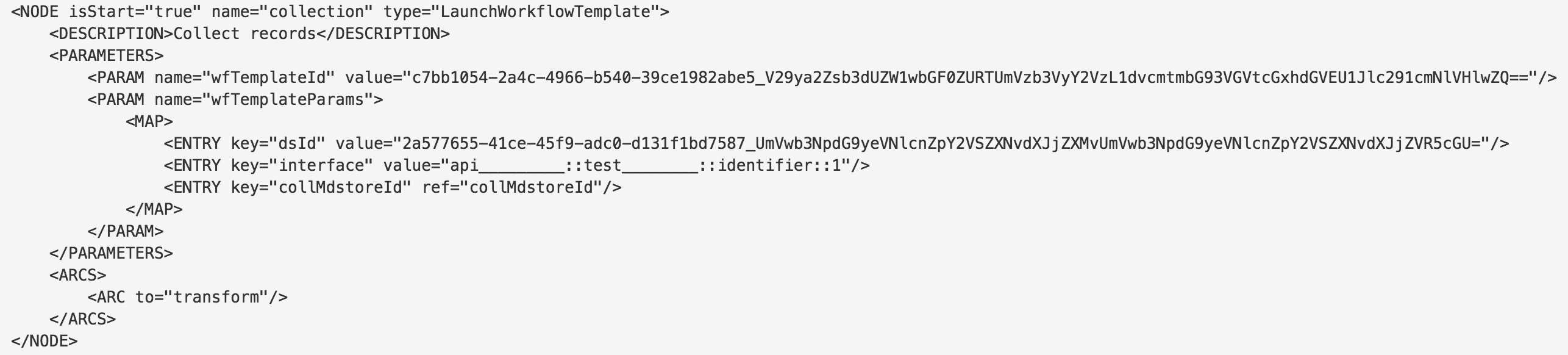 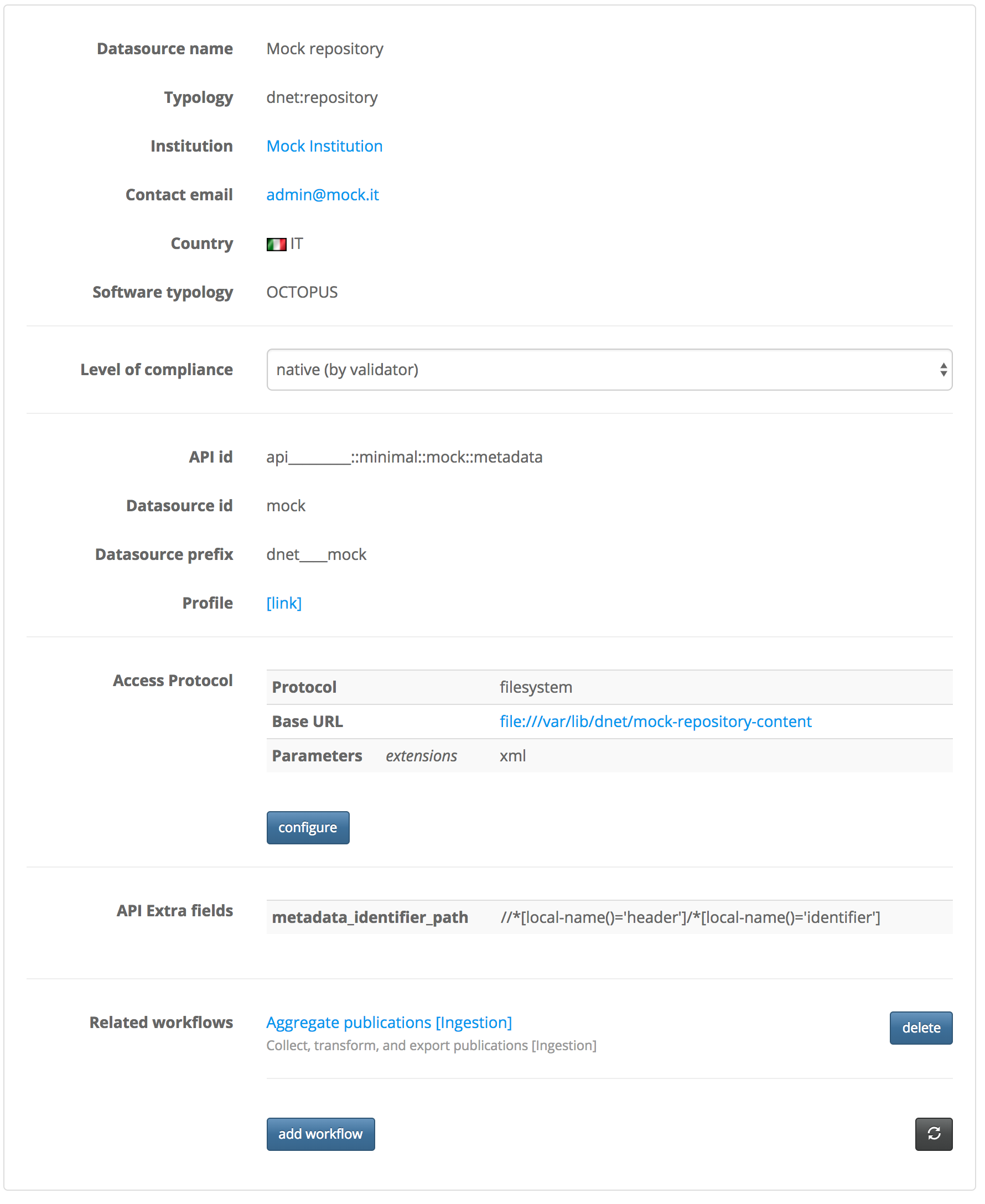 Workflow de-association
By clicking on delete button
The REPO_BYE Workflow will remove
The backend (Stores for the harvested and transformed data, and index for the repository)
Every data is lost
OpenAIRE - EOSC Hub - EC meeting | Amsterdam | 15th Dec 2017
Workflow execution
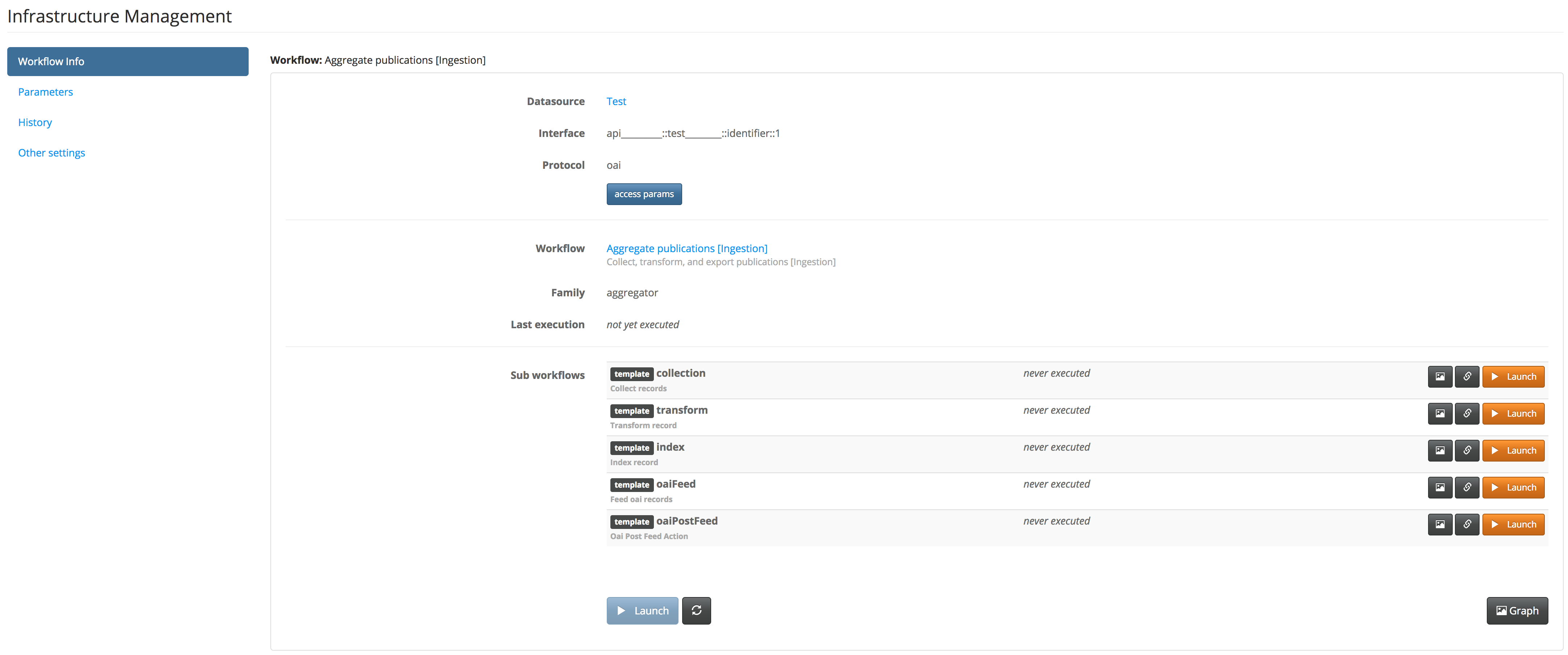 Show workflow profile
Execution of the single workflow step
Workflow steps
Show profile associated to the step
Automatic execution of every step
Workflow execution: parameters
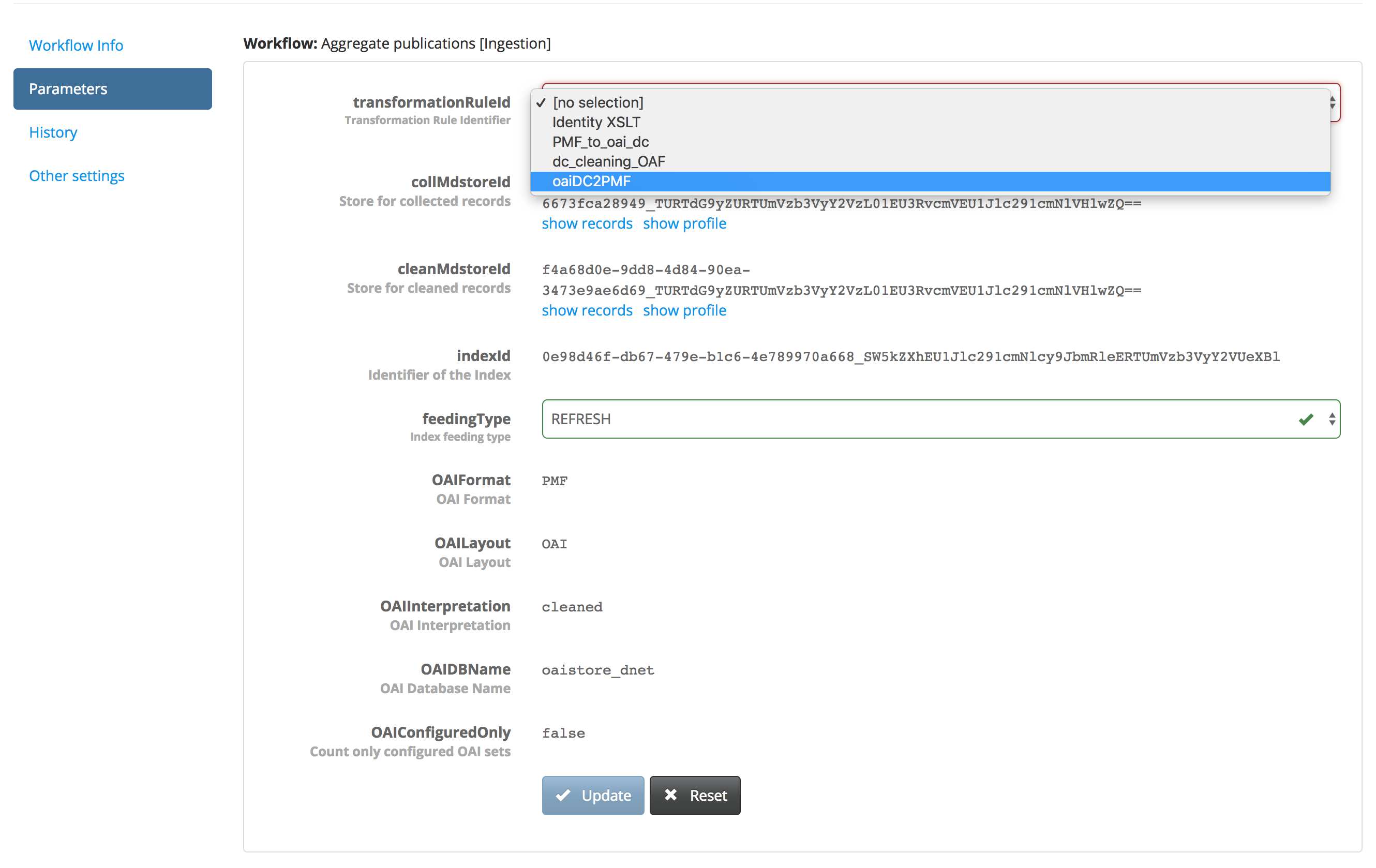 Select the transformation rule to be applied during the transformation step
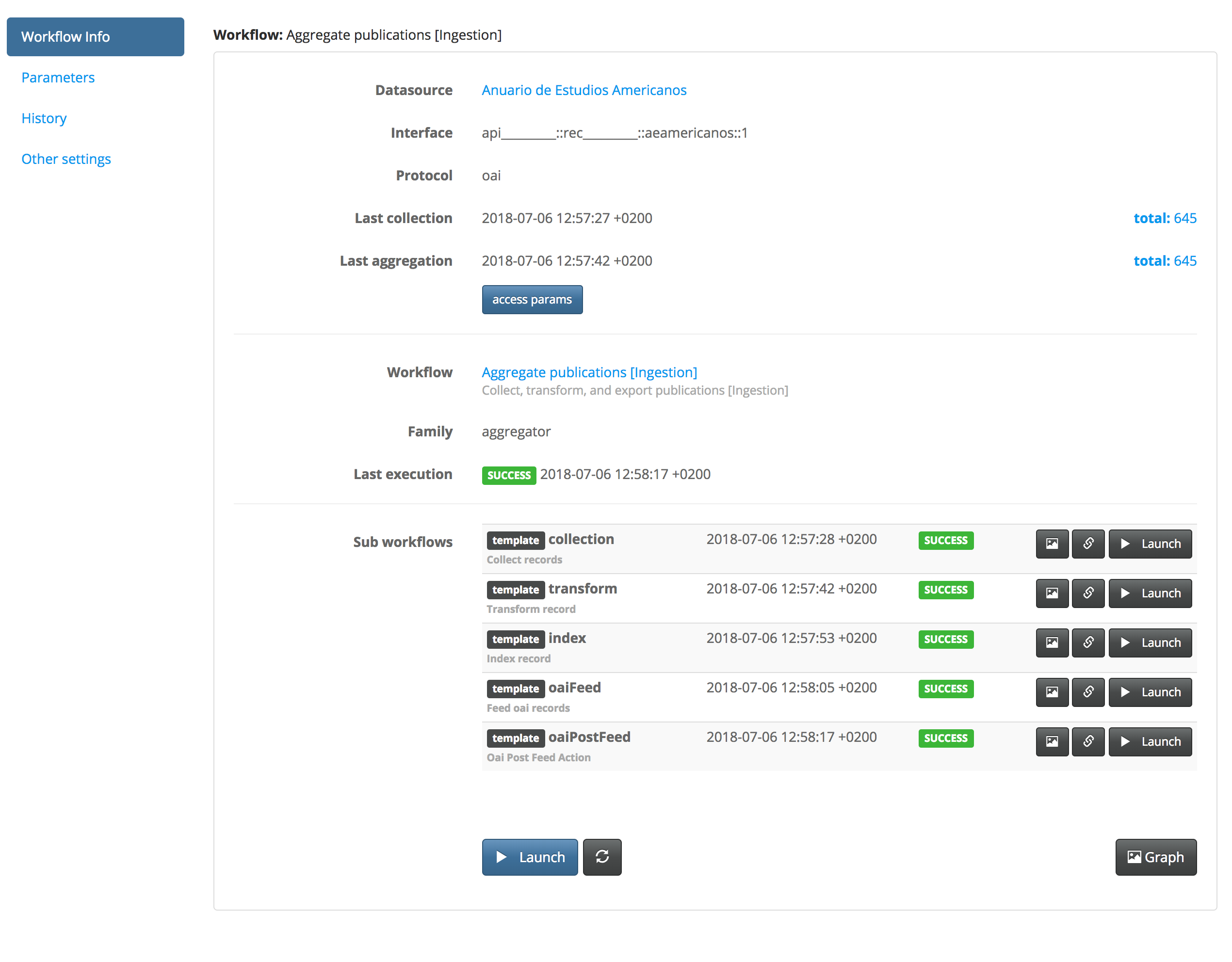 By clicking on the links it is shown a view of the stored metadata (original harvested records, transformed records)
Harvested records
Transformed records
Outline
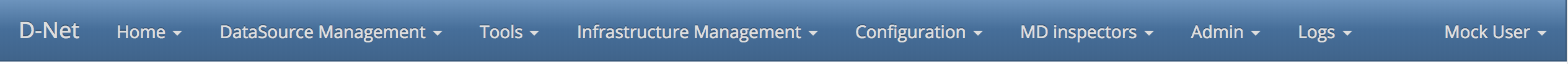 homepage
User info
Utility Tools
Administrative
 options
Management options
Application and workflows logs
General configuration
Datasources visualization and handling
Check repositories content
Tools: Information Service Inspector
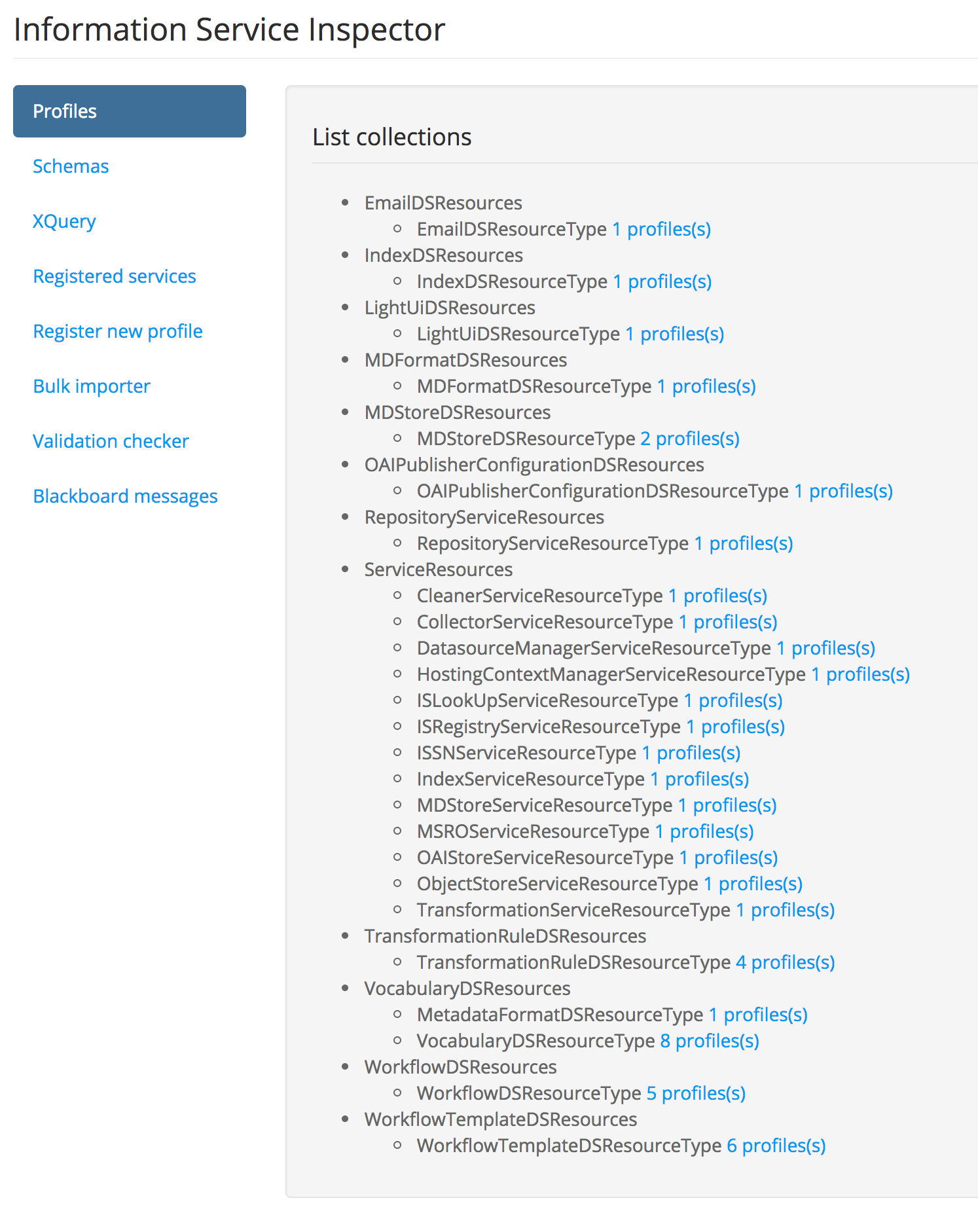 List of profiles divided by category
Tools: Information Service Inspector
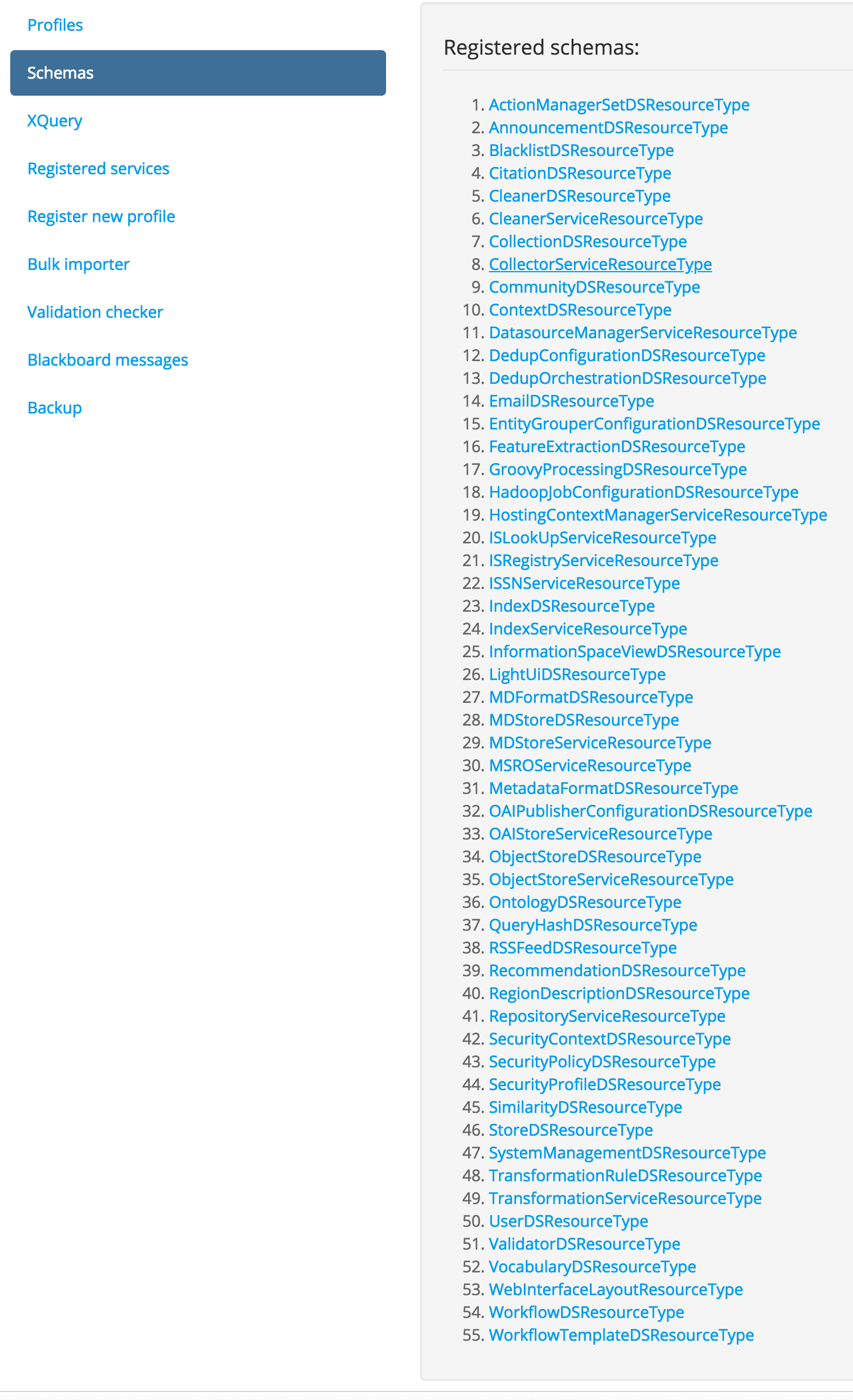 Schemas associated to every profile
Tools: Information Service Inspector
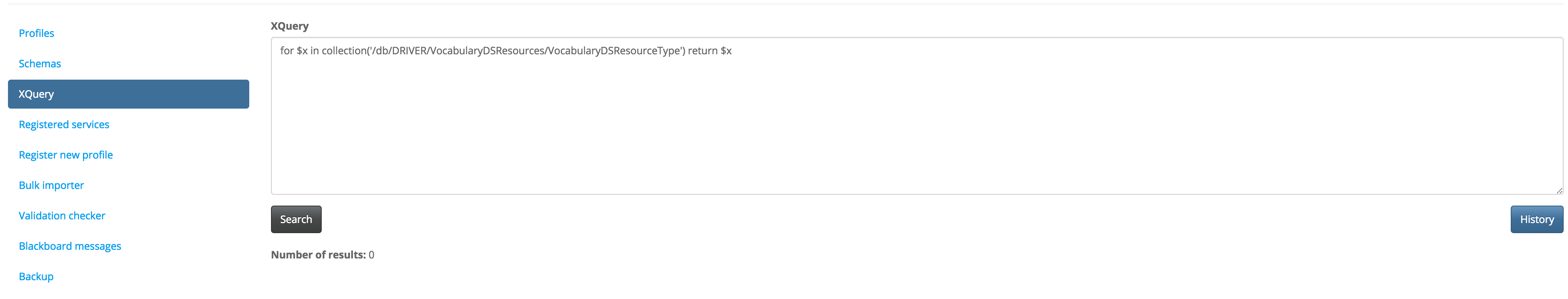 Tool to query profiles
Allow to get profile info using xquery
Tools: Information Service Inspector
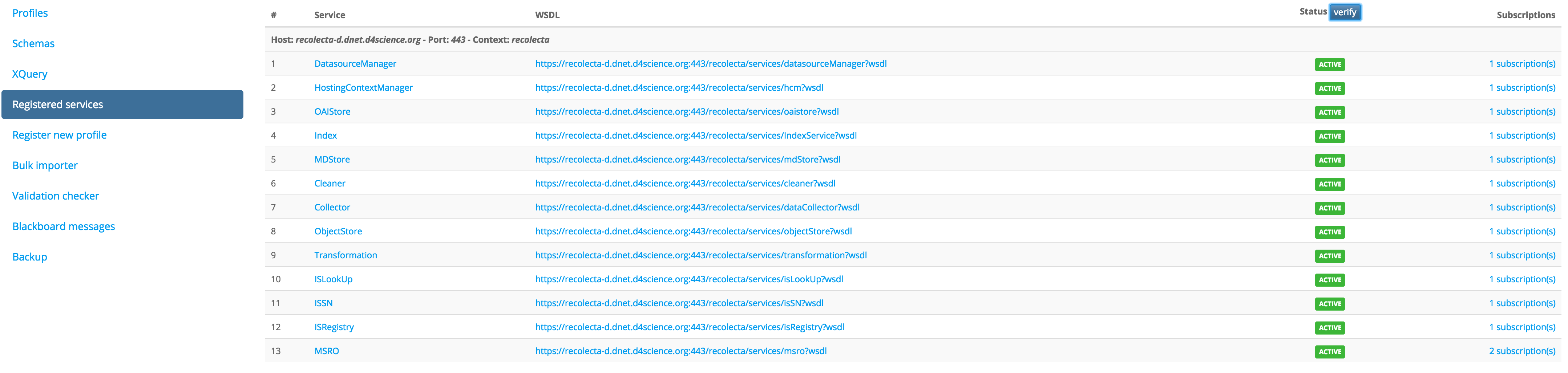 Show registered services and their state
Service status can be verified by clicking on verify button
Tools: Information Service Inspector
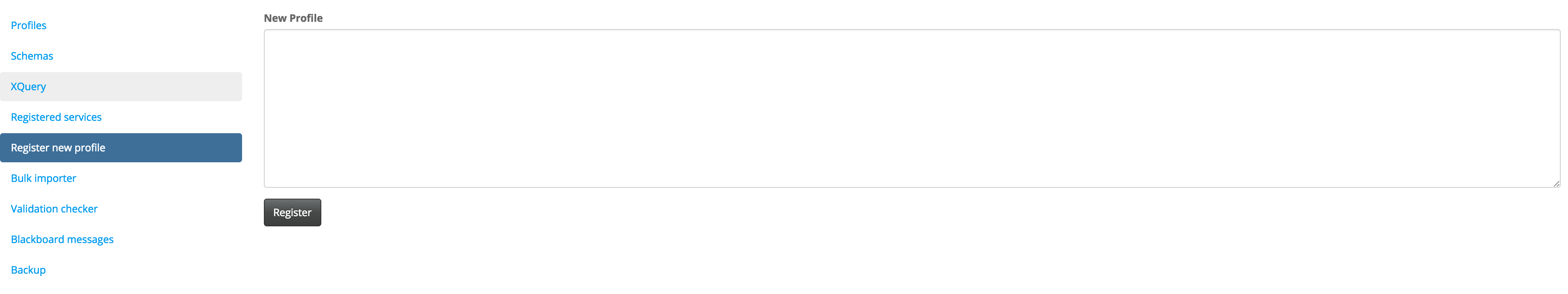 User can register a new profile
Insert the XML and click on register
Tools: Information Service Inspector
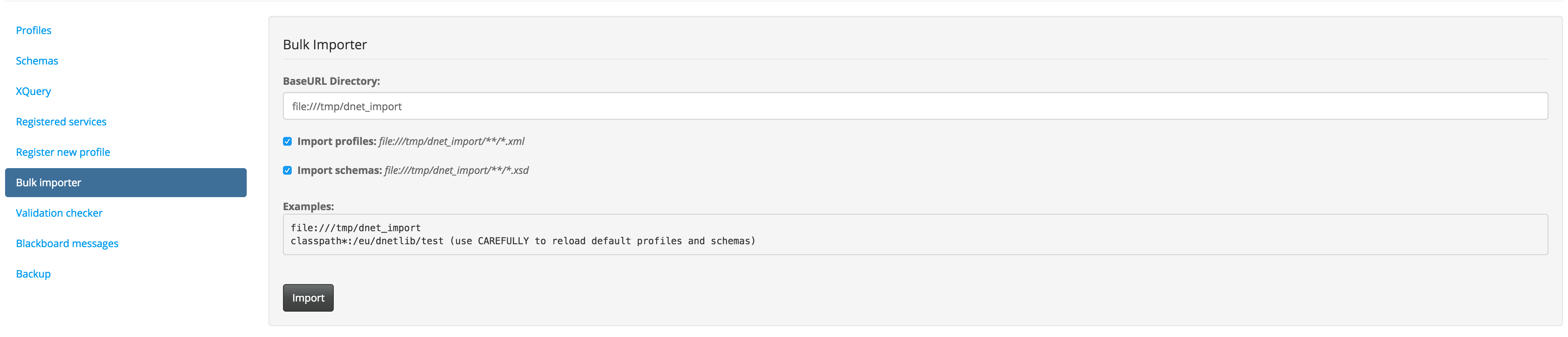 User can import profiles in bulk mode
Specify profiles and schemas path
Tools: Index Service Inspector
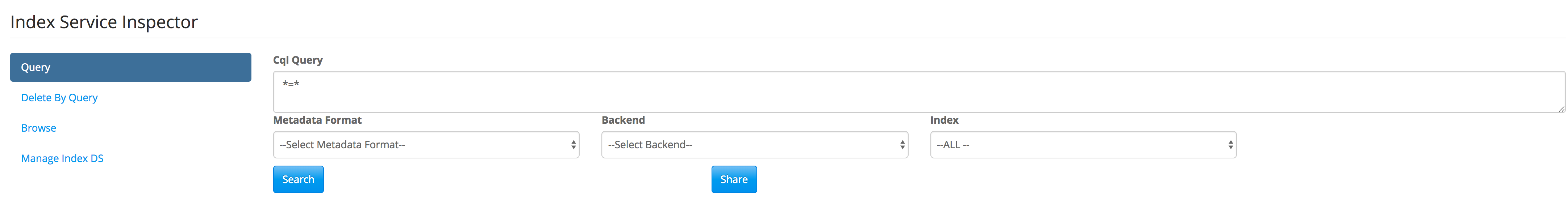 CQL query to the index
Search and delete elements from index
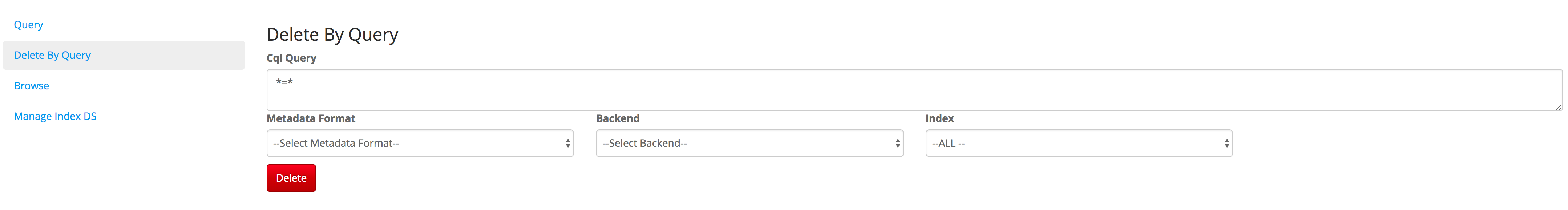 Tools: Index Service Inspector
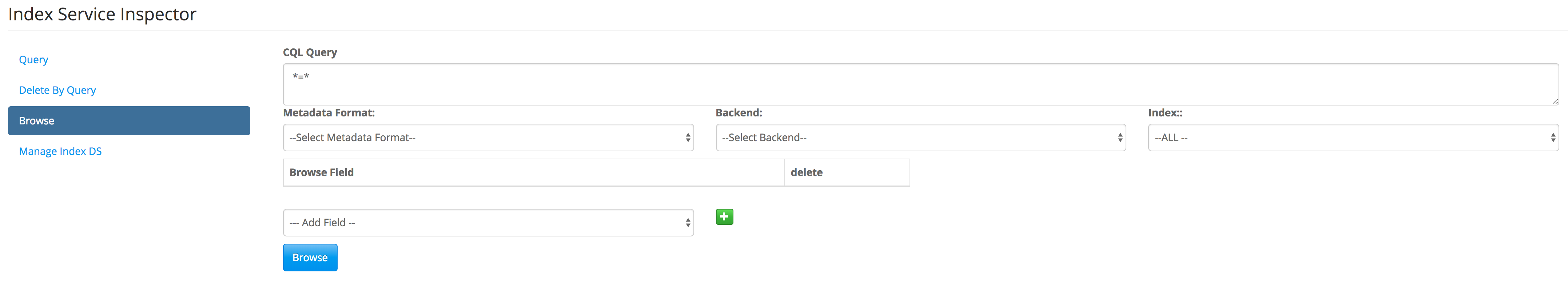 Allows to browse for field the result of a CQL query
Tools: Vocabulary editor
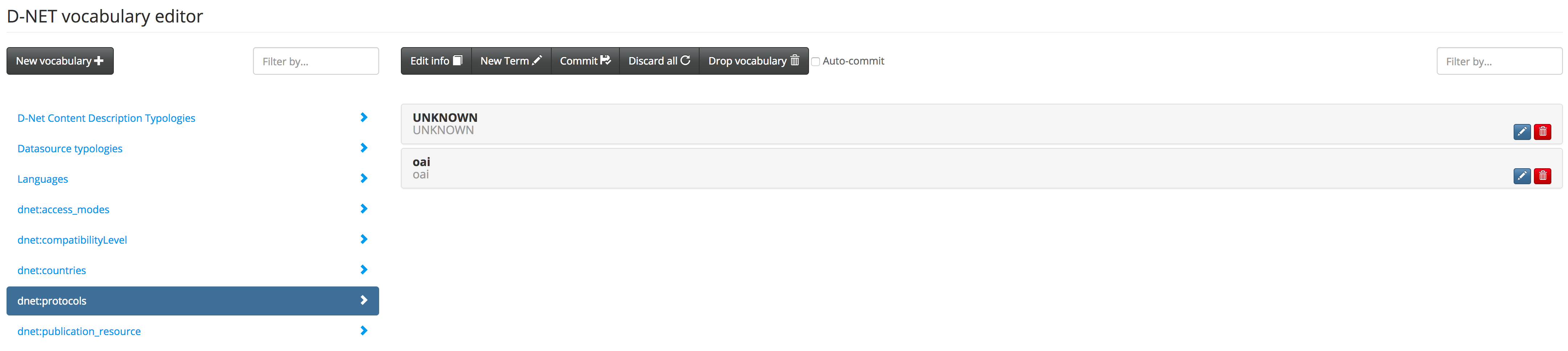 Vocabulary terms
List of vocabularies
User can edit, add and delete terms
Modifications must be validated by a commit
Tools: Oai explorer
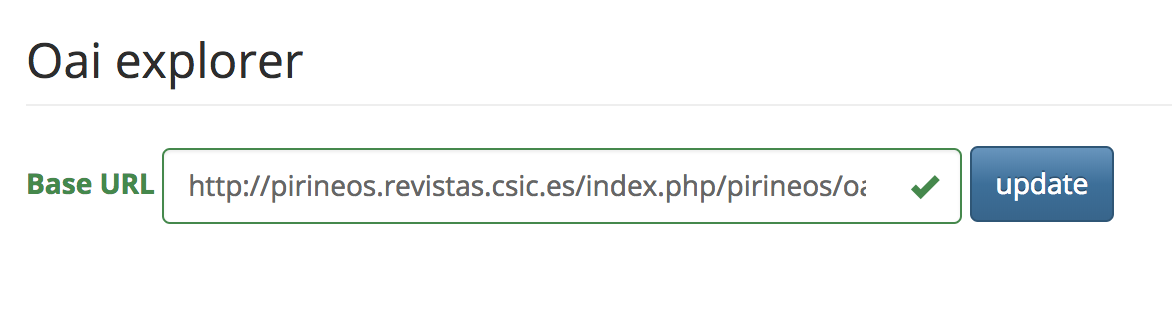 Update button verifies if oai-pmh end point works
ListSets, ListRecords, ListIdentifiers, GetRecords, ListMetadataFormats
Example oai explorer
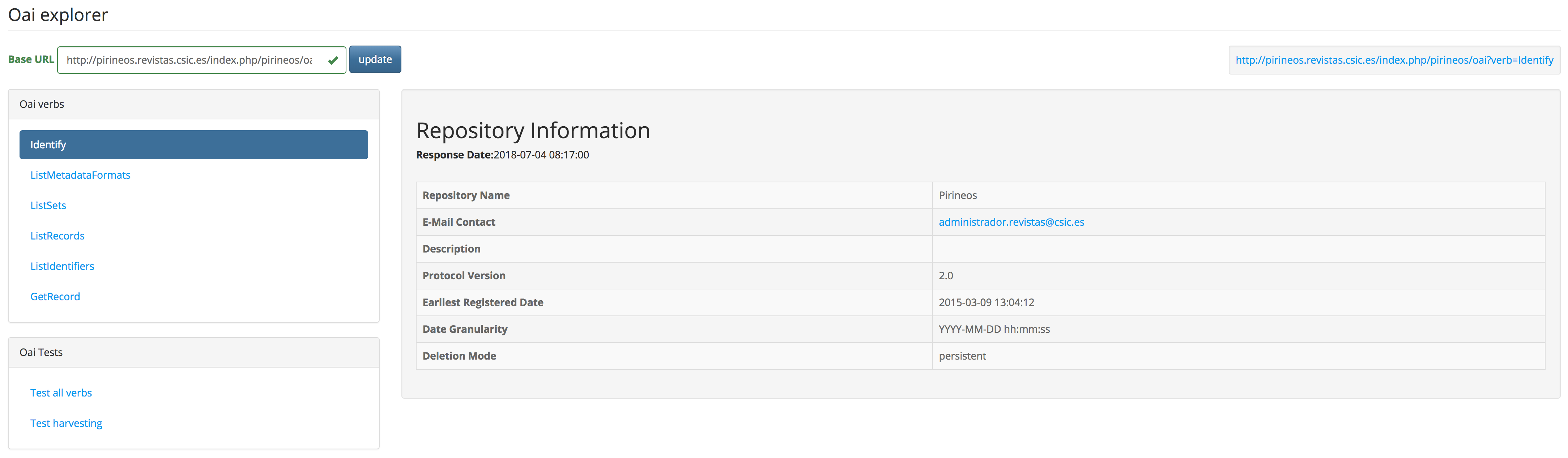 Outline
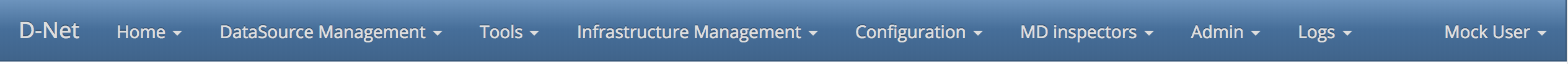 homepage
User info
Utility Tools
Administrative
 options
Management options
Application and workflows logs
General configuration
Datasources visualization and handling
Check repositories content
Outline
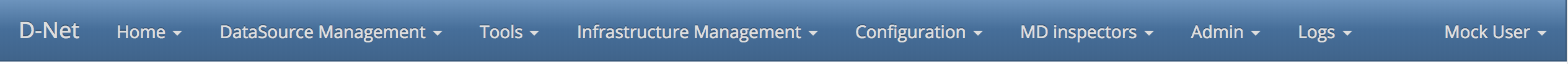 homepage
User info
Utility Tools
Administrative
 options
Management options
Application and workflows logs
General configuration
Datasources visualization and handling
Check repositories content
Configuration: OAI Configuration
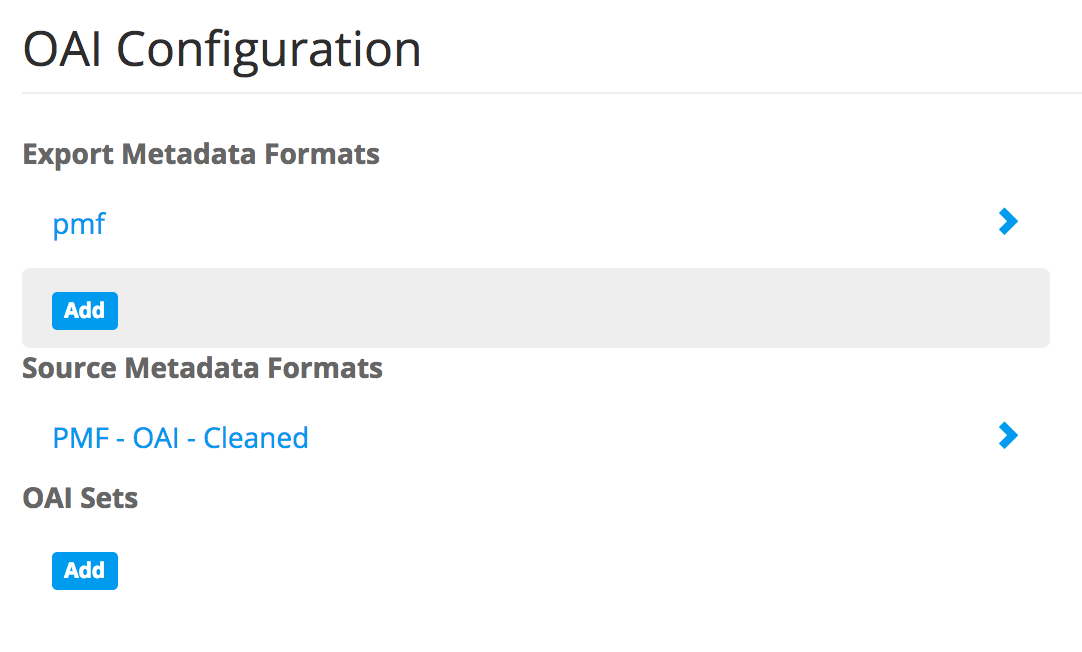 Configuration for metadata format provided in the harvesting end point
Configuration for metadata format of harvested records
Configuration: Export Metadata Formats
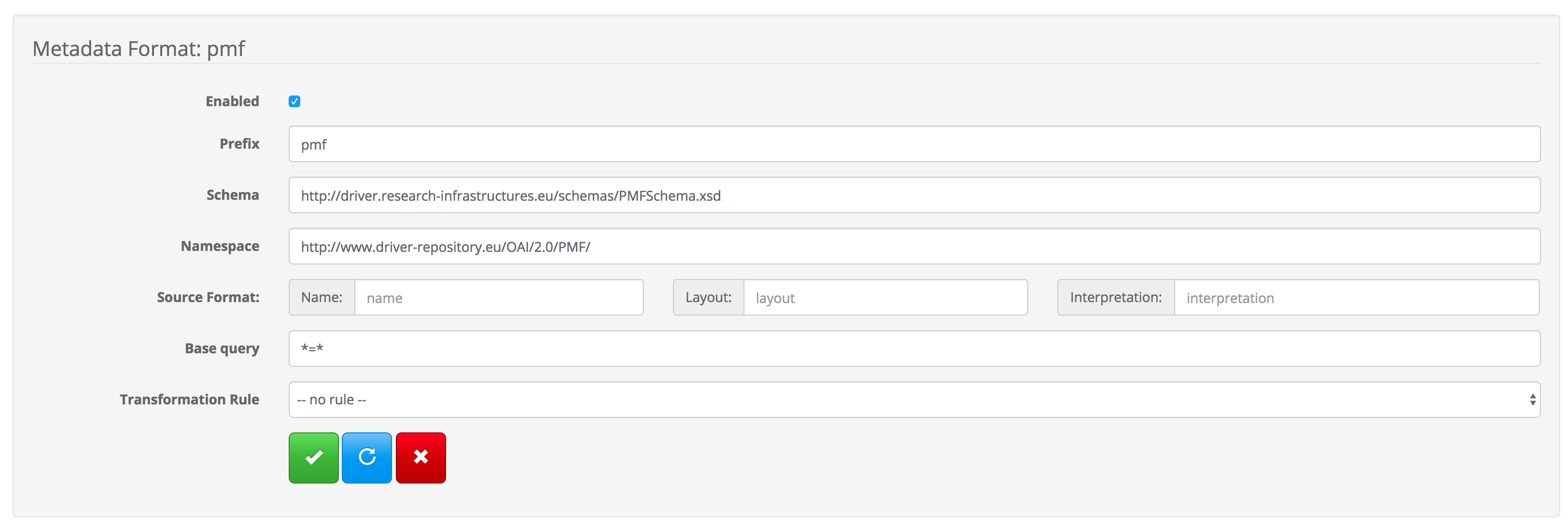 Configuration: Export Metadata Formats
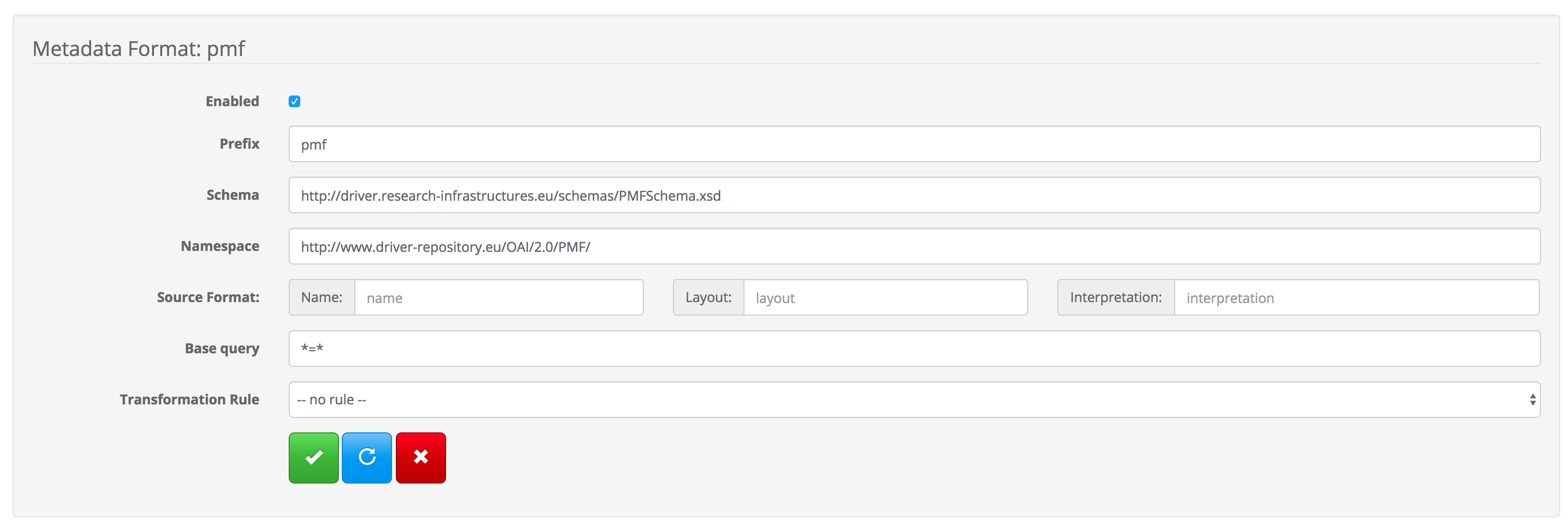 Metadata format prefix
Configuration: Export Metadata Formats
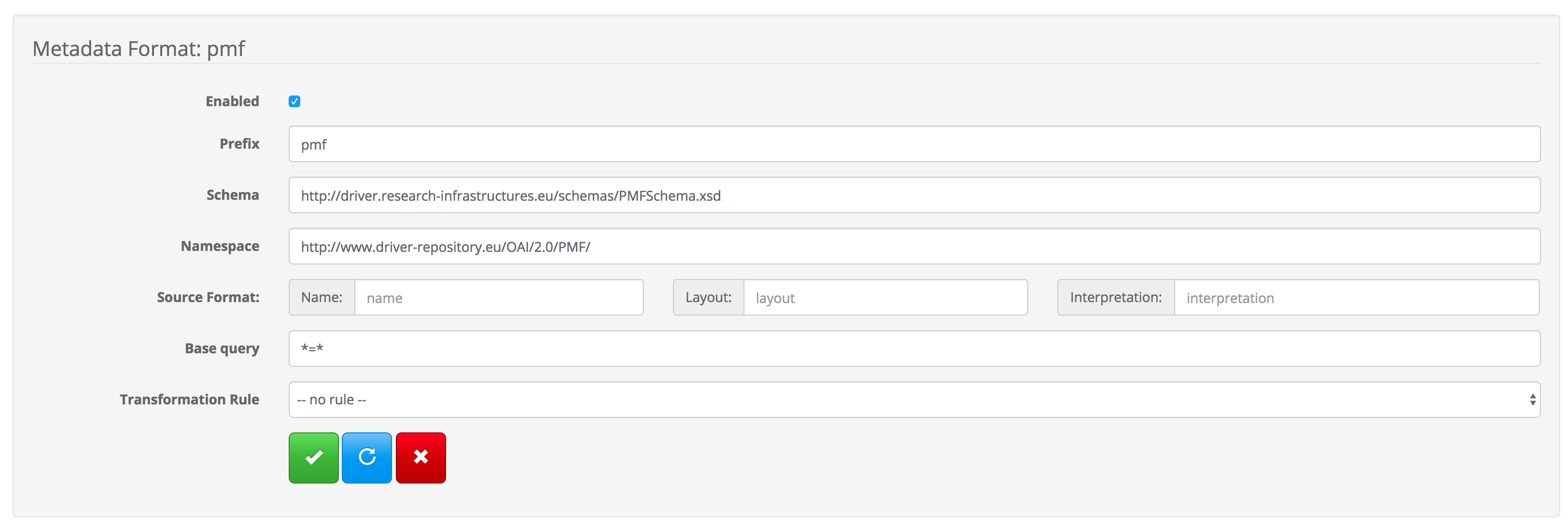 Xml schema for the exported metadata format
Configuration: Export Metadata Formats
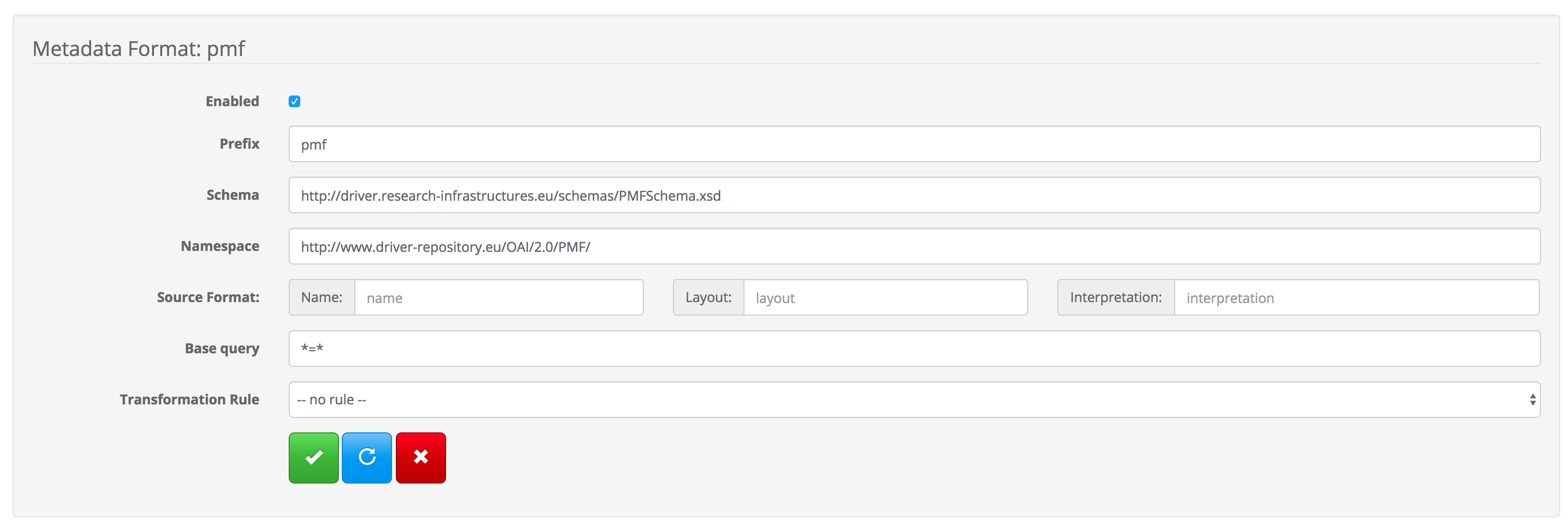 Query to select a subset
Configuration: Export Metadata Formats
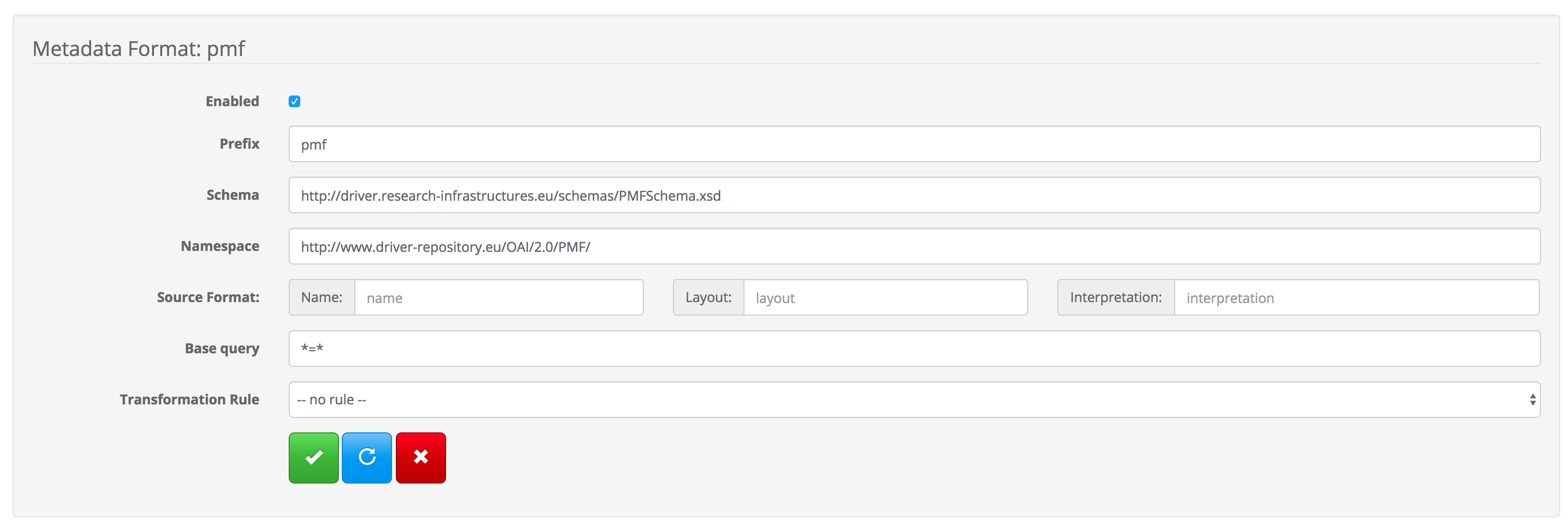 Transformation rule to apply to the source records
Configuration: Source Metadata Formats
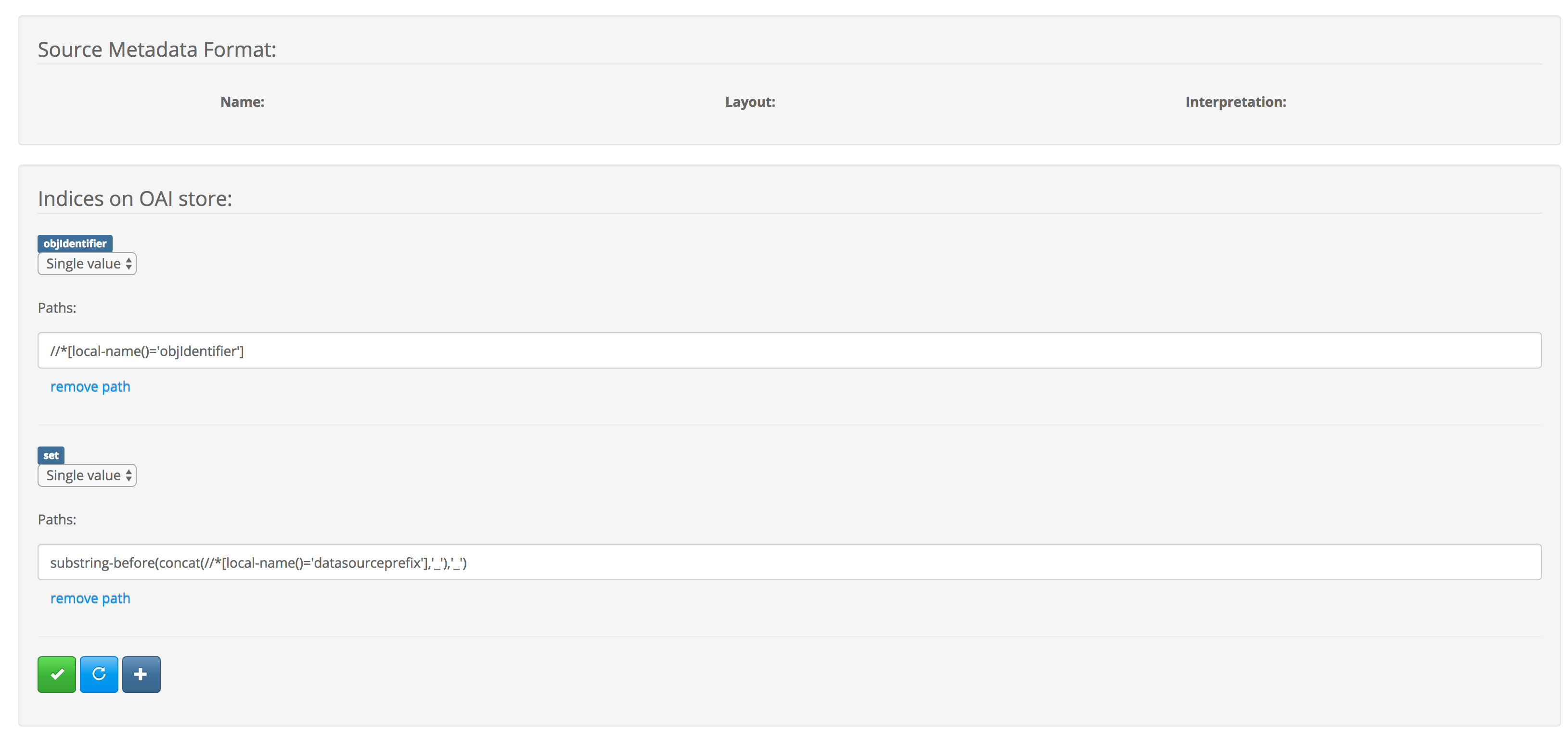 Xpath to the object identifier in the record
Xpath to the element in the record to associate to a set exposed by the oai-pmh
//*[local-name()='datasourceprefix']
Outline
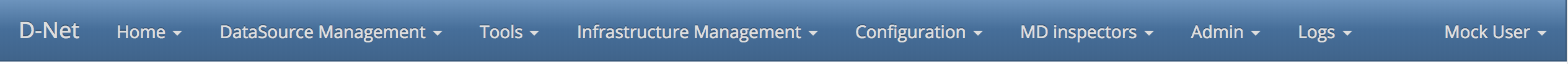 homepage
User info
Utility Tools
Administrative
 options
Management options
Application and workflows logs
General configuration
Datasources visualization and handling
Check repositories content
MD inspector: Metadata store inspector
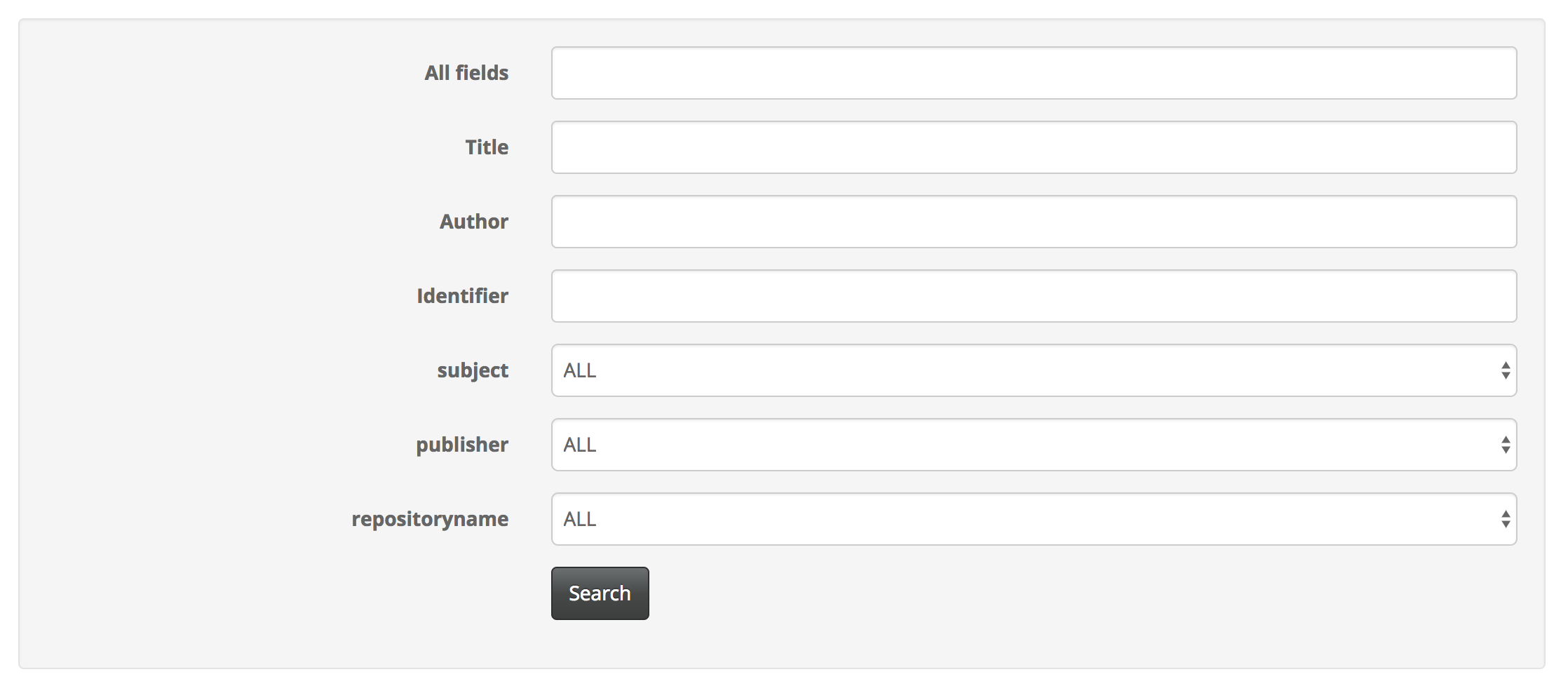 Shows aggregated records according to input parameters
Outline
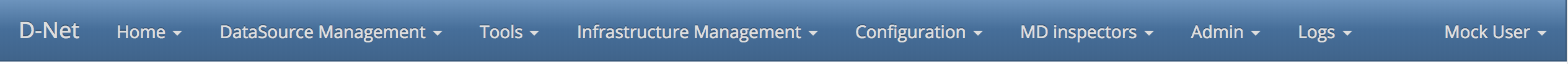 homepage
User info
Utility Tools
Administrative
 options
Management options
Application and workflows logs
General configuration
Datasources visualization and handling
Check repositories content
Admin
Container configuration details
Container properties
Prepare for shutdown
Contains general configuration parameters, JVM parameters, Libraries, System Properties and maven modules
Contains properties for user authentication, location of support services, solr configuration and vocabularies
Configuration Filesdefault: eu/dnetlib/cnr-site.propertiesCreate a cnr.override.properties file in$yourTomcatHomeDirectory$/common/classesto override
Disables the activation of new workflow.
The running workflows can terminate their execution.
Use when the container has to be updated.
OpenAIRE - EOSC Hub - EC meeting | Amsterdam | 15th Dec 2017
Outline
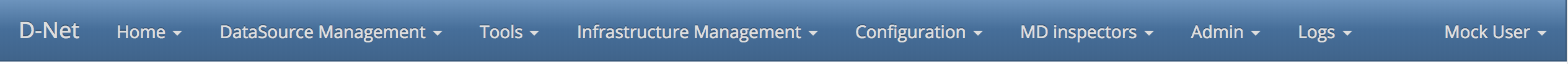 homepage
User info
Utility Tools
Administrative
 options
Management options
Application and workflows logs
General configuration
Datasources visualization and handling
Check repositories content
Logs
Workflow History
Application Logs
Shows the execution of various workflows in time
Shows the application errors and logs for debugging. Allow the user to choose a logging level for each class.